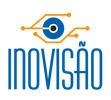 Visão Computacional na Agropecuária: 
Oportunidades e Desafios



Prof. Dr. Hemerson Pistori 
 
Grupo de Pesquisa Inovisão

Universidade Católica Dom Bosco
Universidade Federal do Mato Grosso do Sul
Campo Grande, MS, Brasil
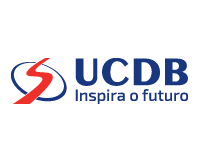 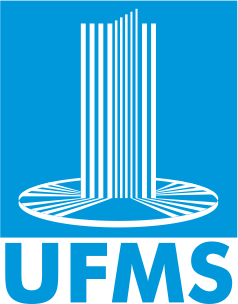 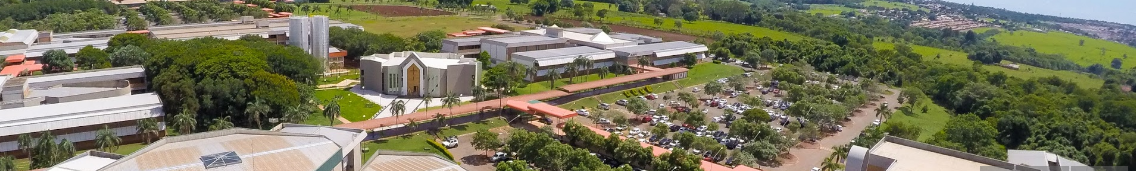 [Speaker Notes: Fale do INOVISÃO aqui (existe desde 2004, +100 artigo, 6+3 Pis, cooperação com 20 instituições, entre universidades, escolas, empresas, …, USA e UK, +50 titulados)]
Topolino – Comportamento de Camundongos com VC
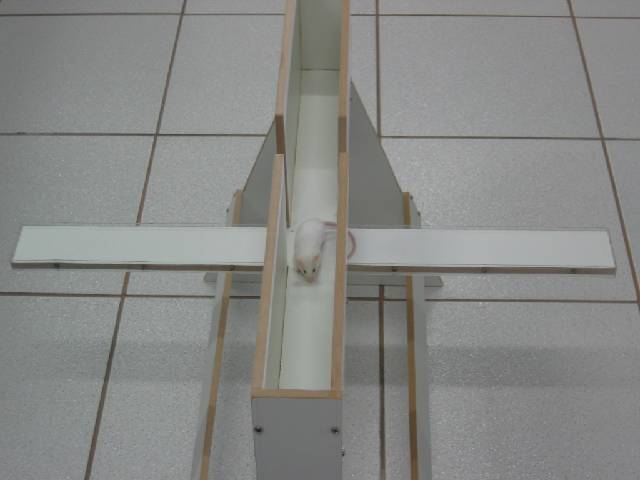 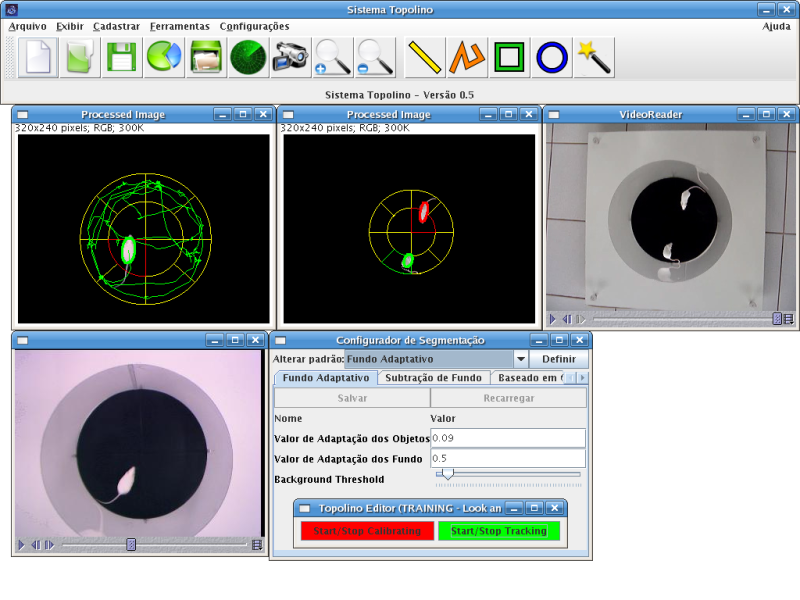 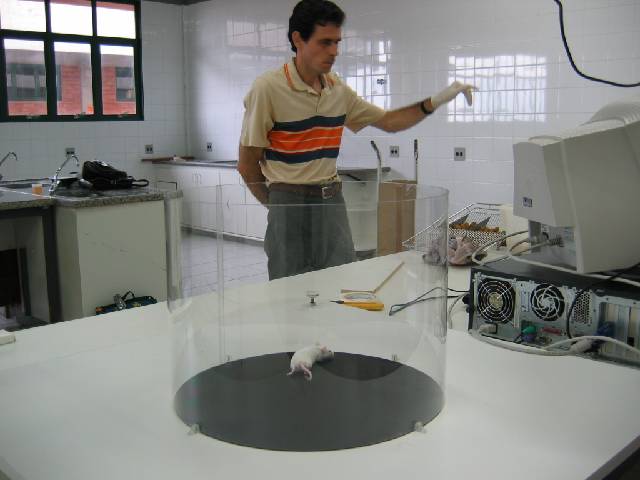 [Speaker Notes: Mostrar vídeo]
Hábito Alimentar de Carunchos do Bambu
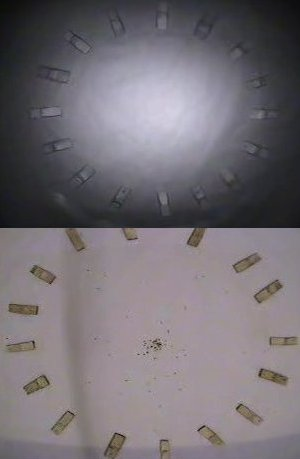 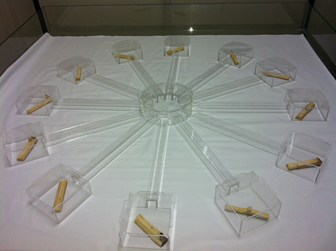 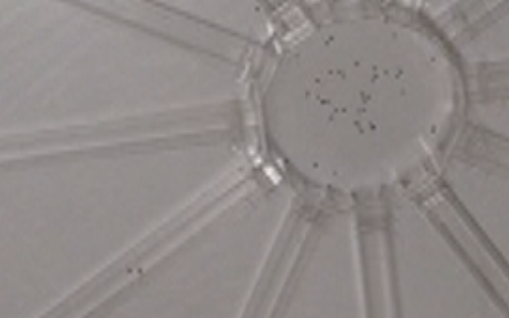 Reconhecimento de Espécies de Peixe
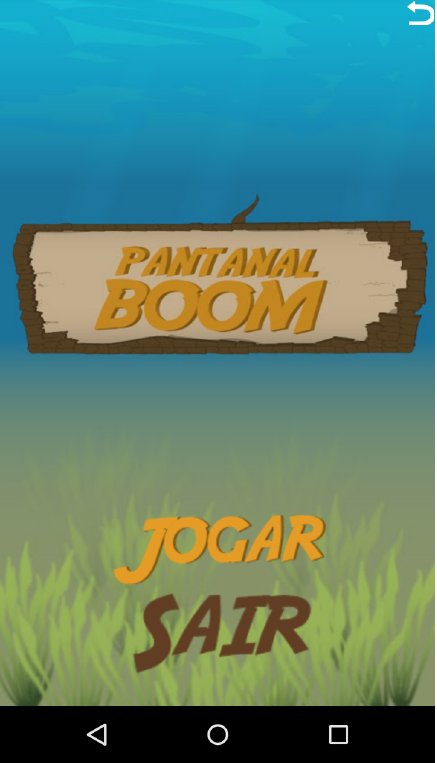 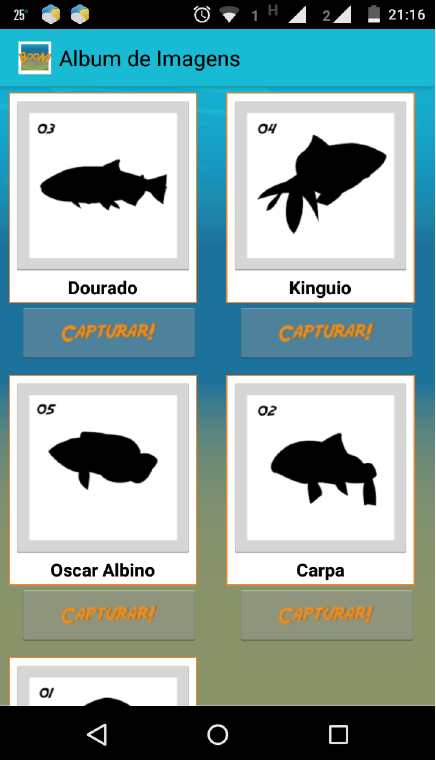 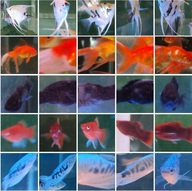 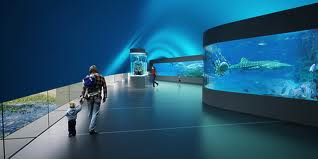 Src: https://arcoweb.com.br/projetodesign/arquitetura/ruy-ohtake-complexo-aquario-23-08-2010
Contagem e Estimativa de Massa de Alevinos
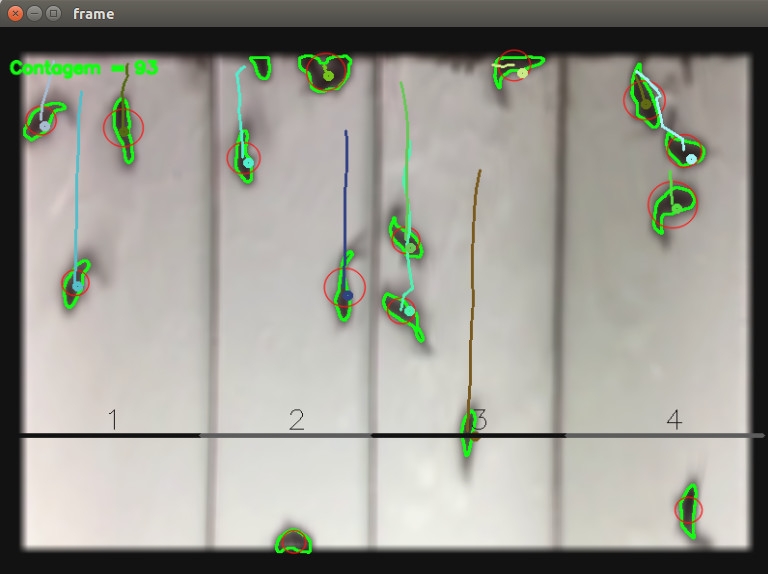 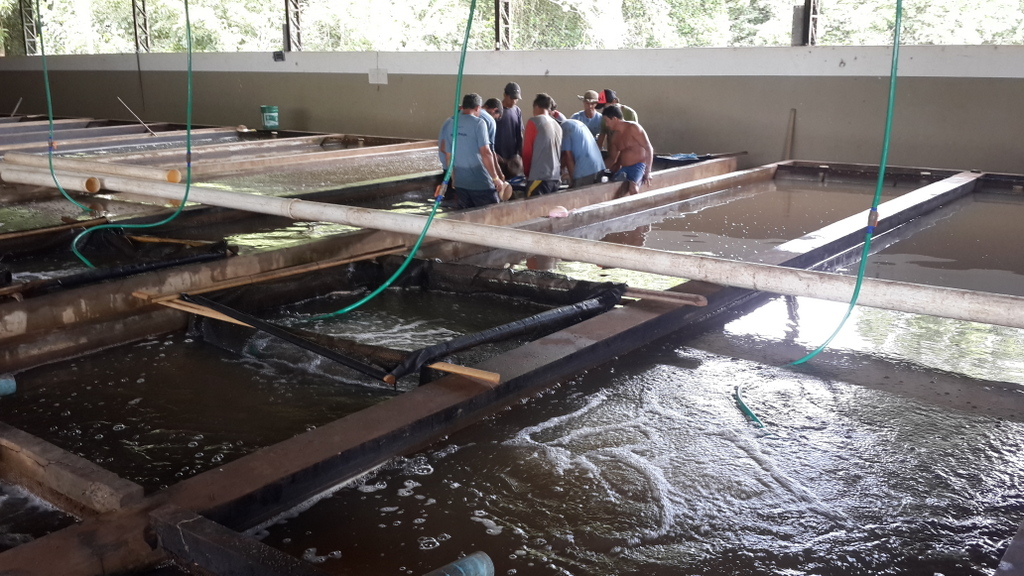 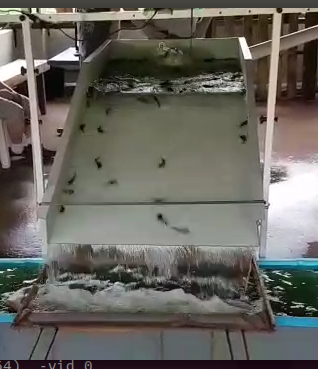 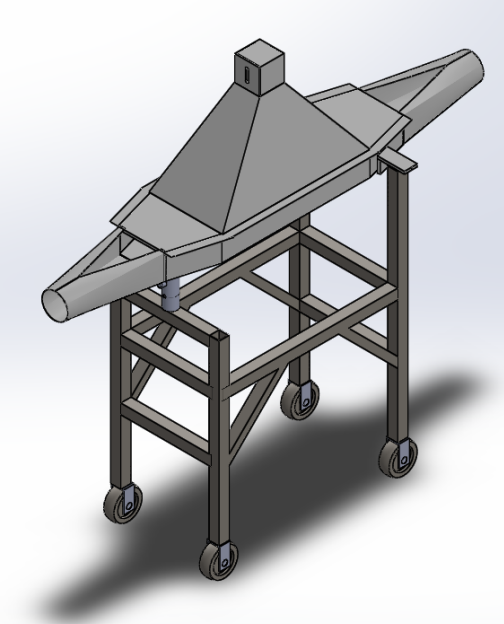 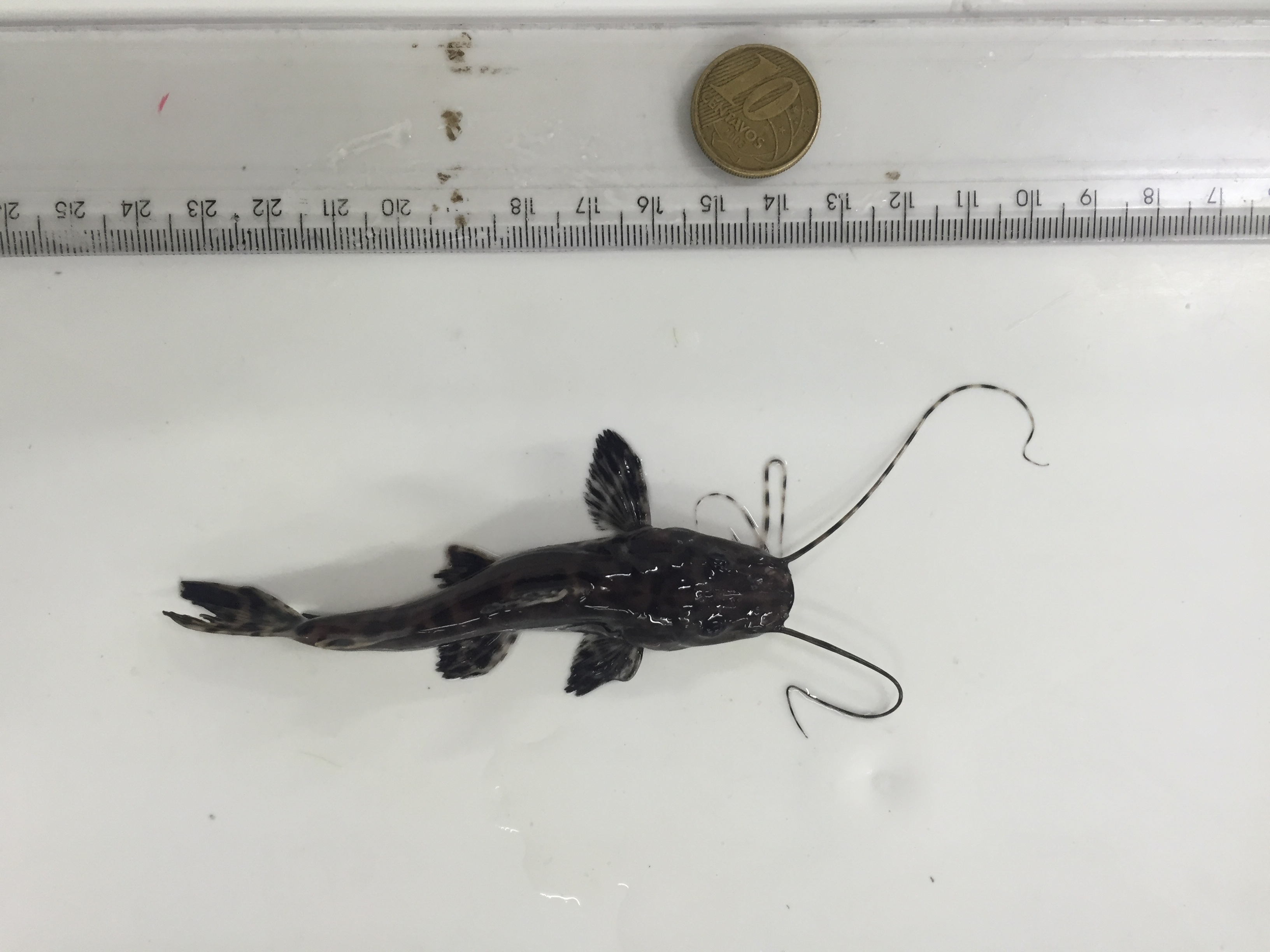 [Speaker Notes: Mostrar vídeo]
Agricultura de Precisão e Visão Computacional
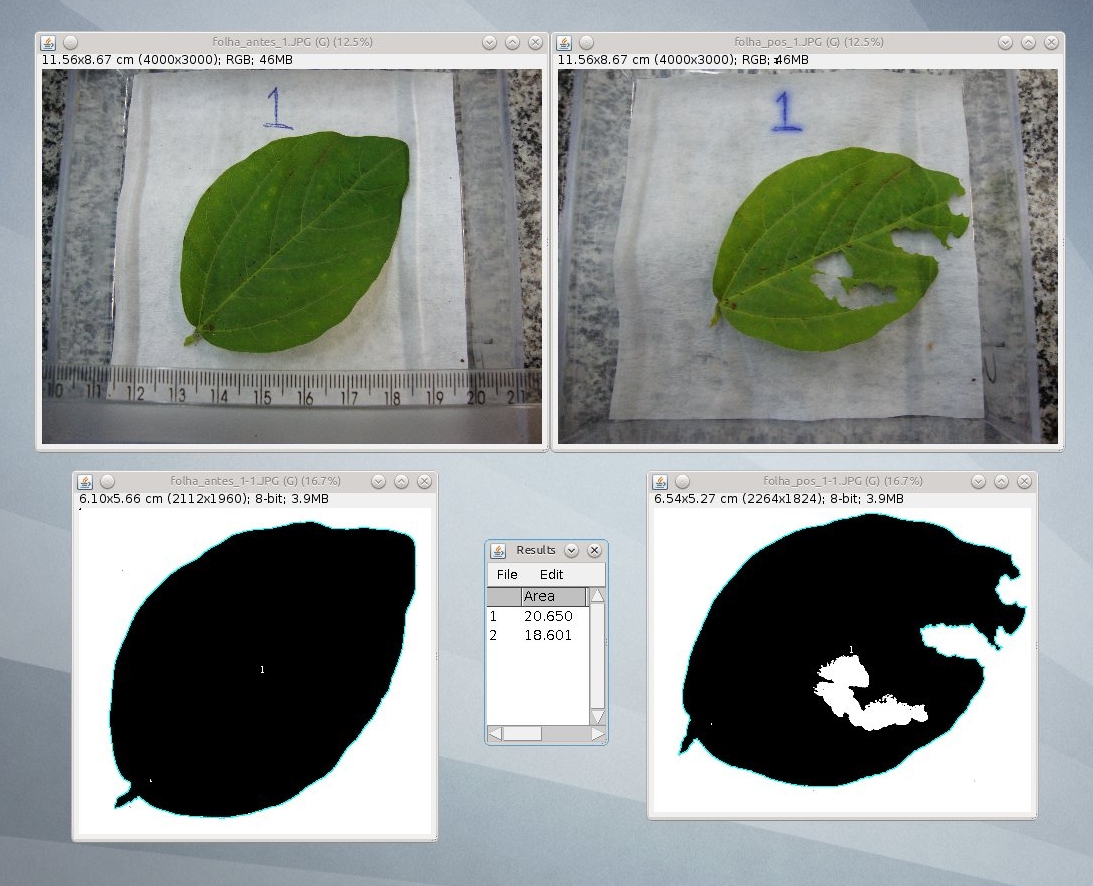 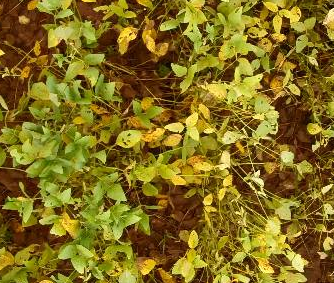 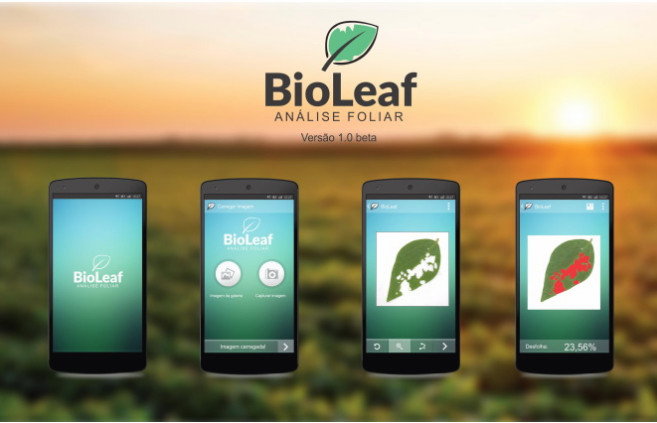 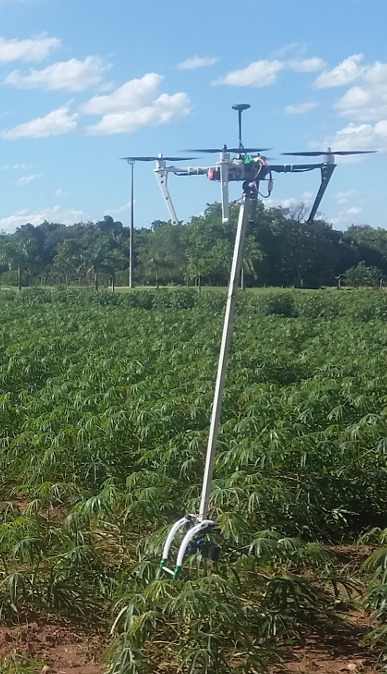 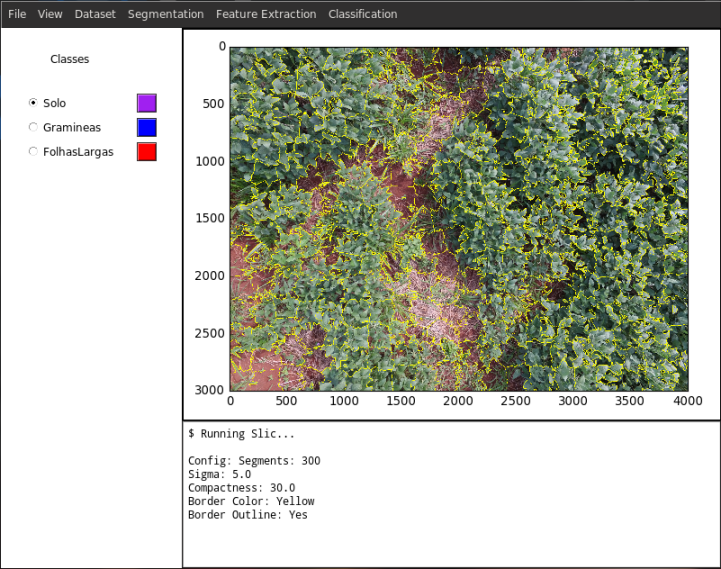 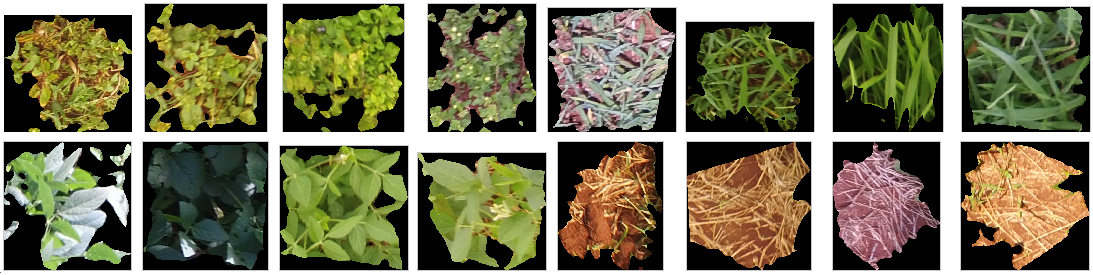 [Speaker Notes: Falar sobre PYNOVISÃO, Superpixel, Atributos de Forma e Textura (além dos espectrais), Falar sobre Smart Farming – Fazendas Inteligentes]
Pecuária de Precisão e Visão Computacional
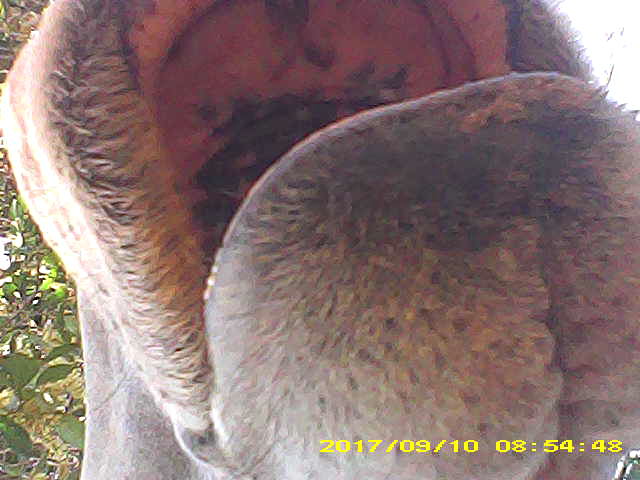 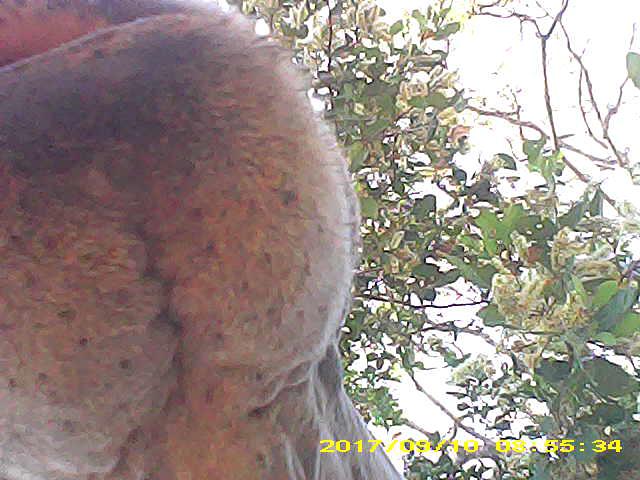 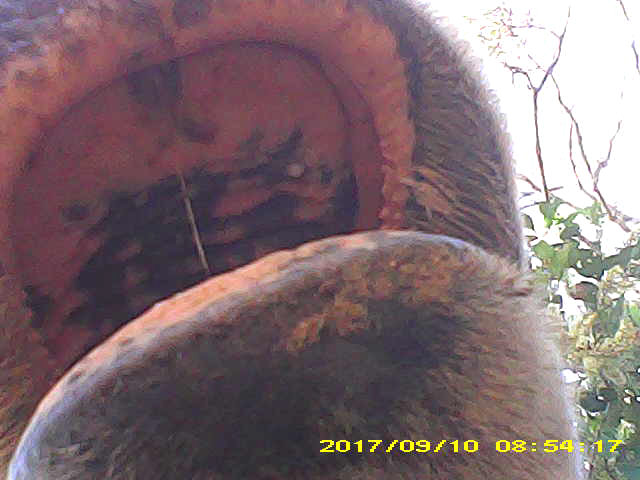 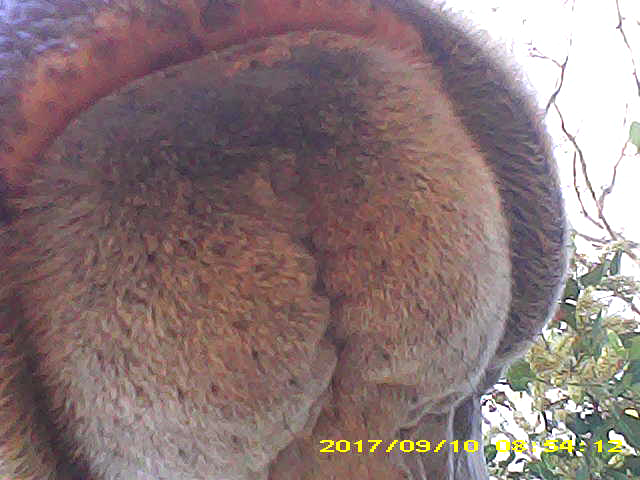 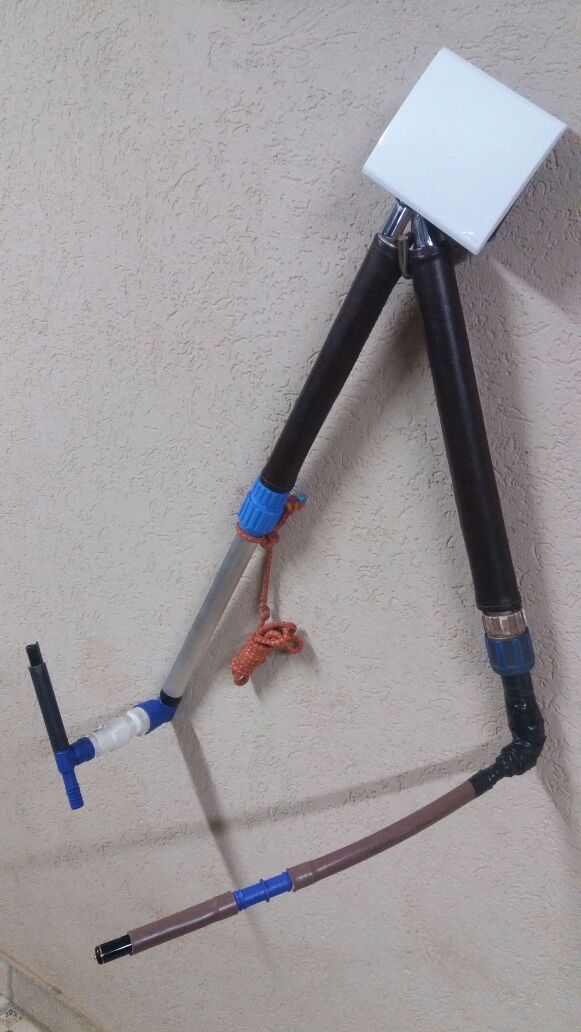 Canga para VC
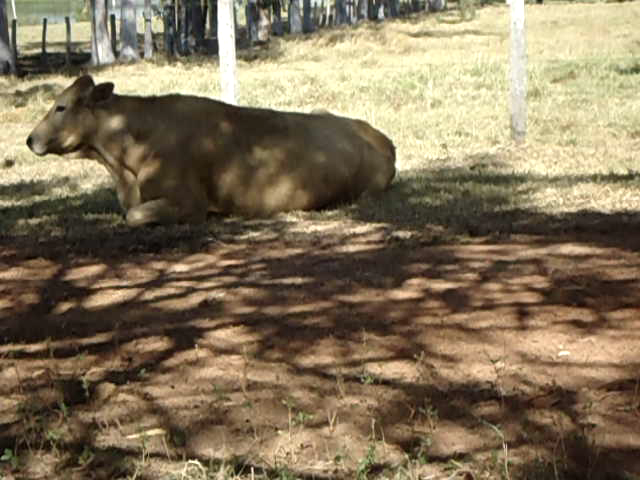 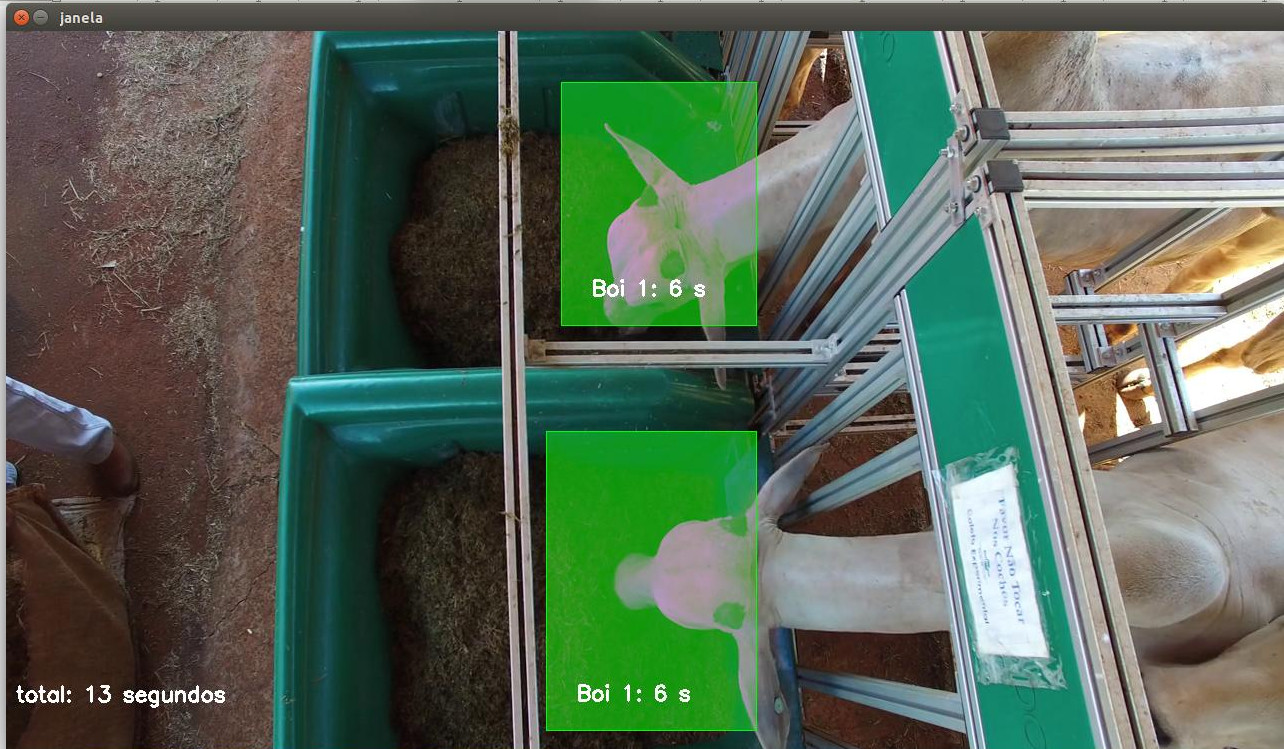 Pecuária de Precisão e Visão Computacional
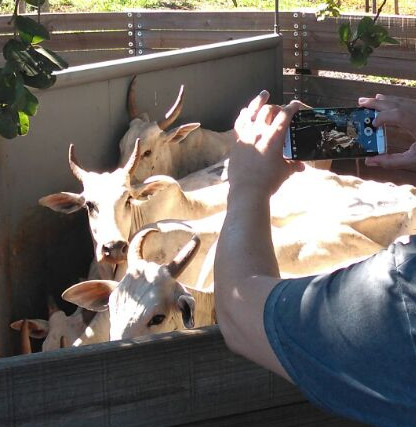 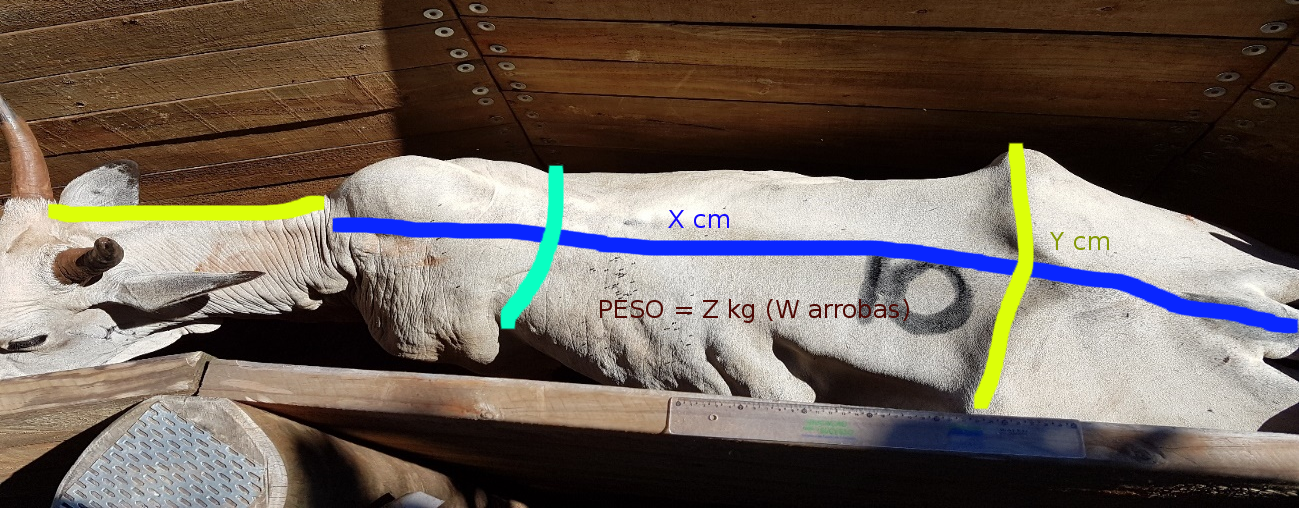 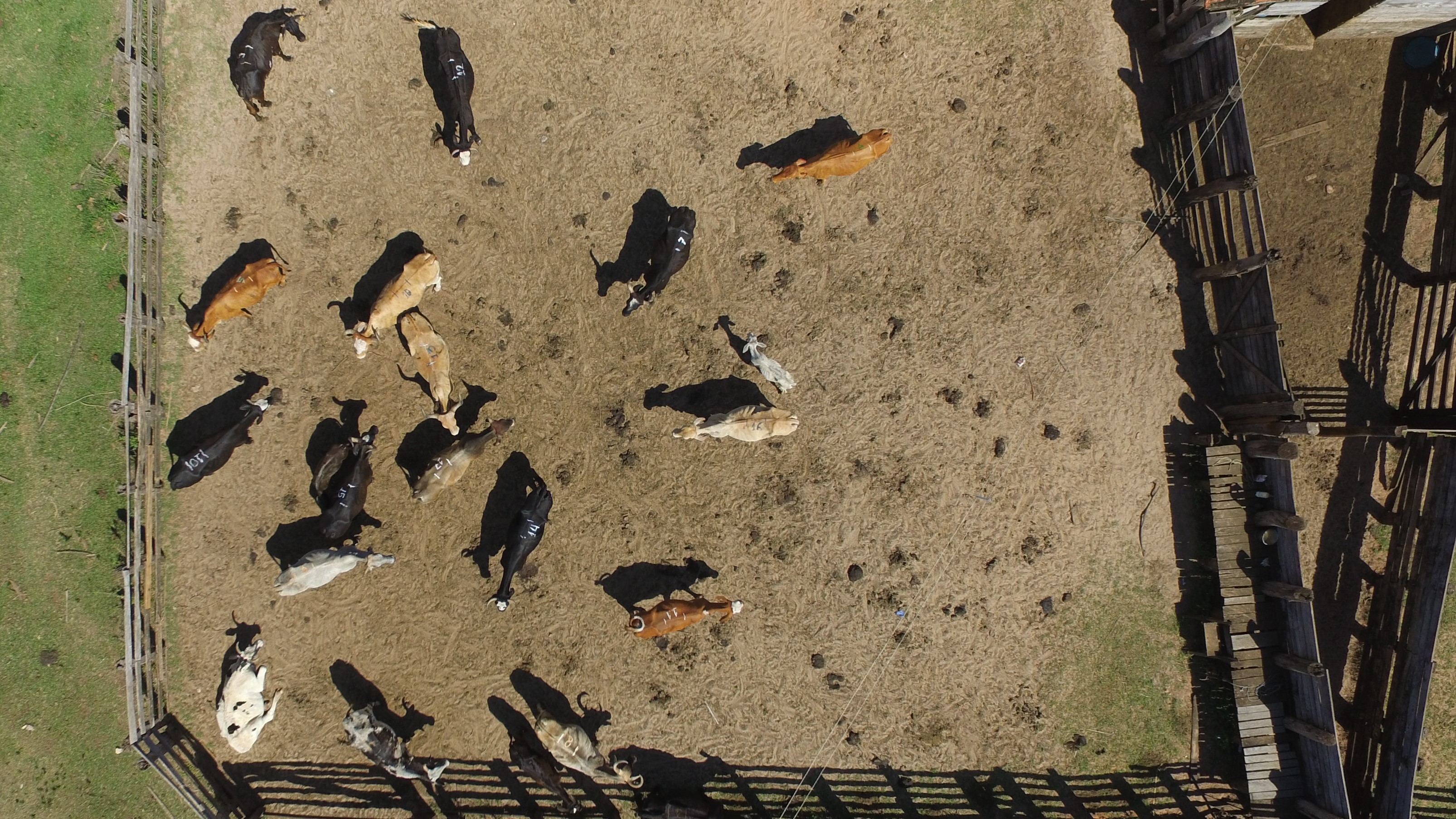 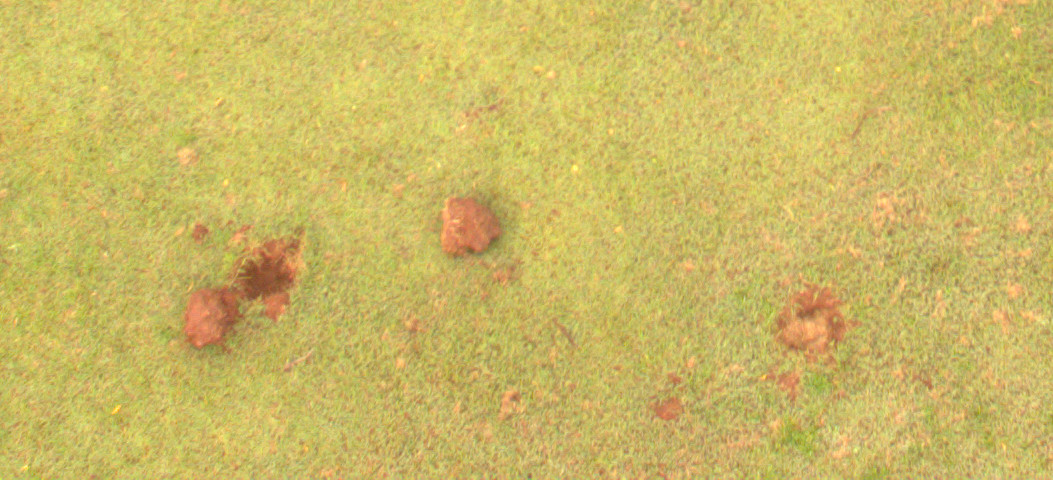 Pecuária de Precisão e Visão Computacional
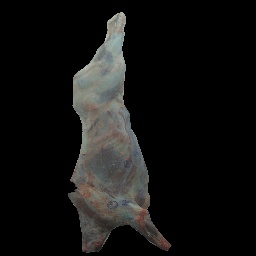 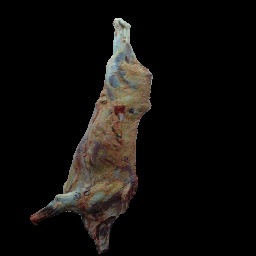 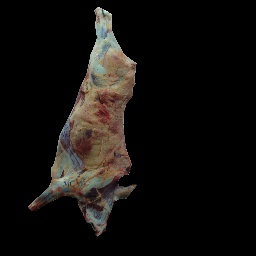 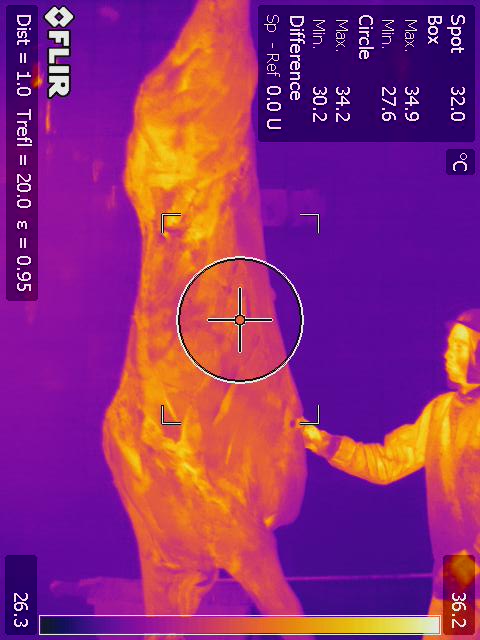 Palinologia Forense e Visão Computacional
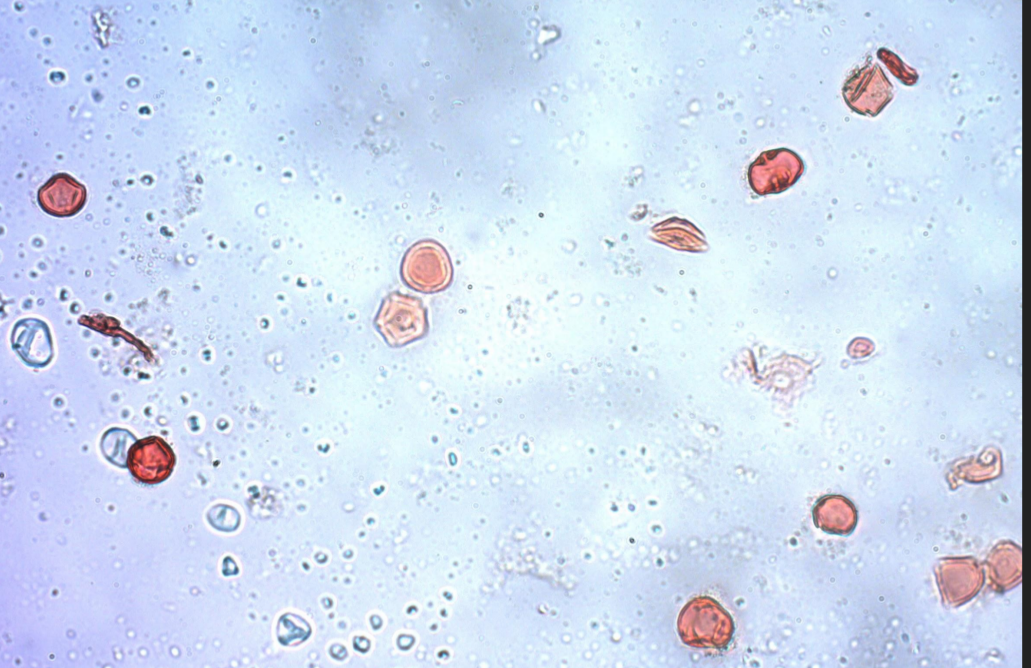 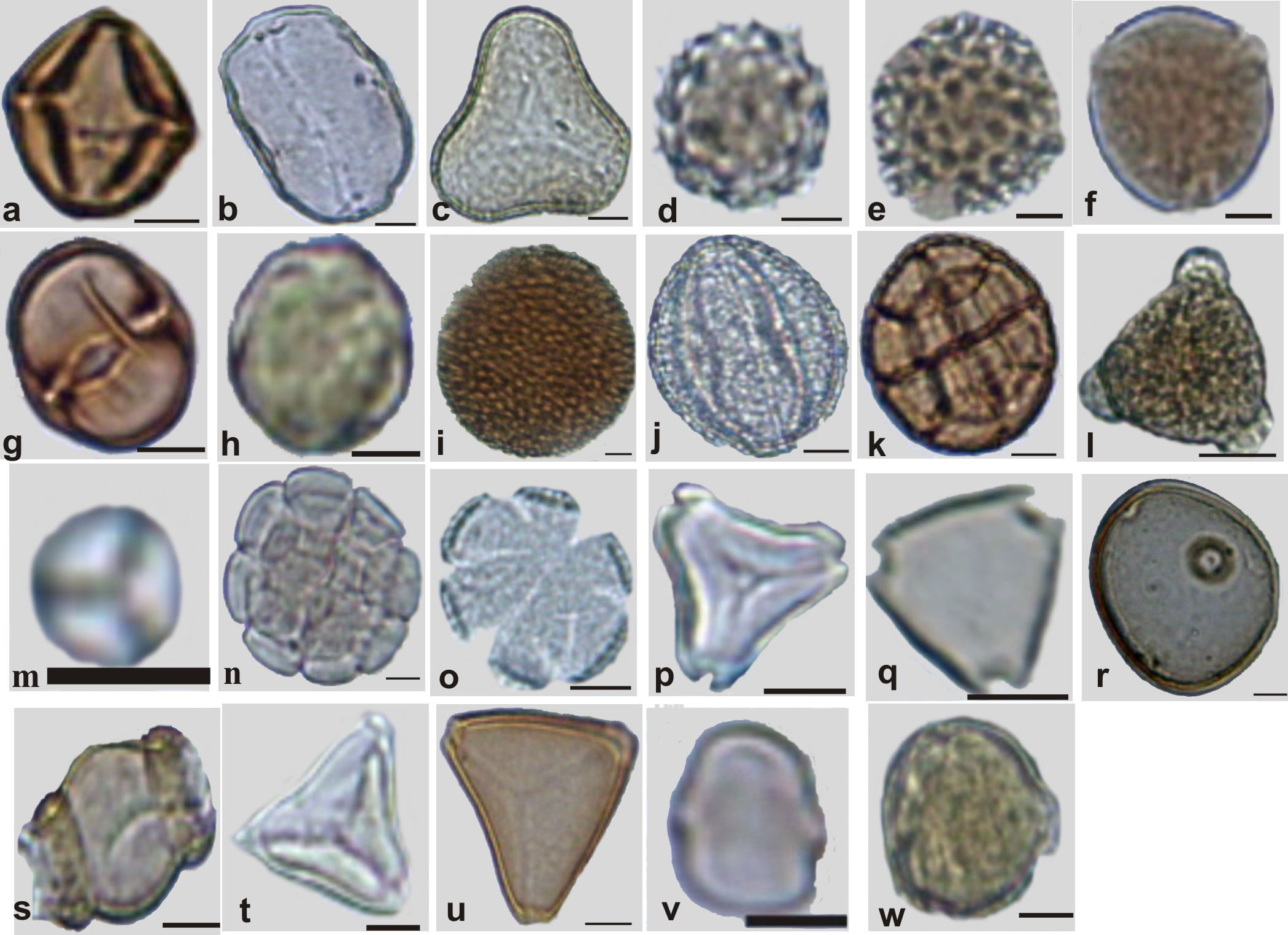 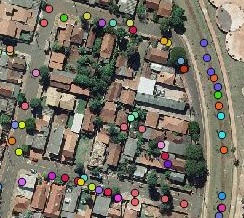 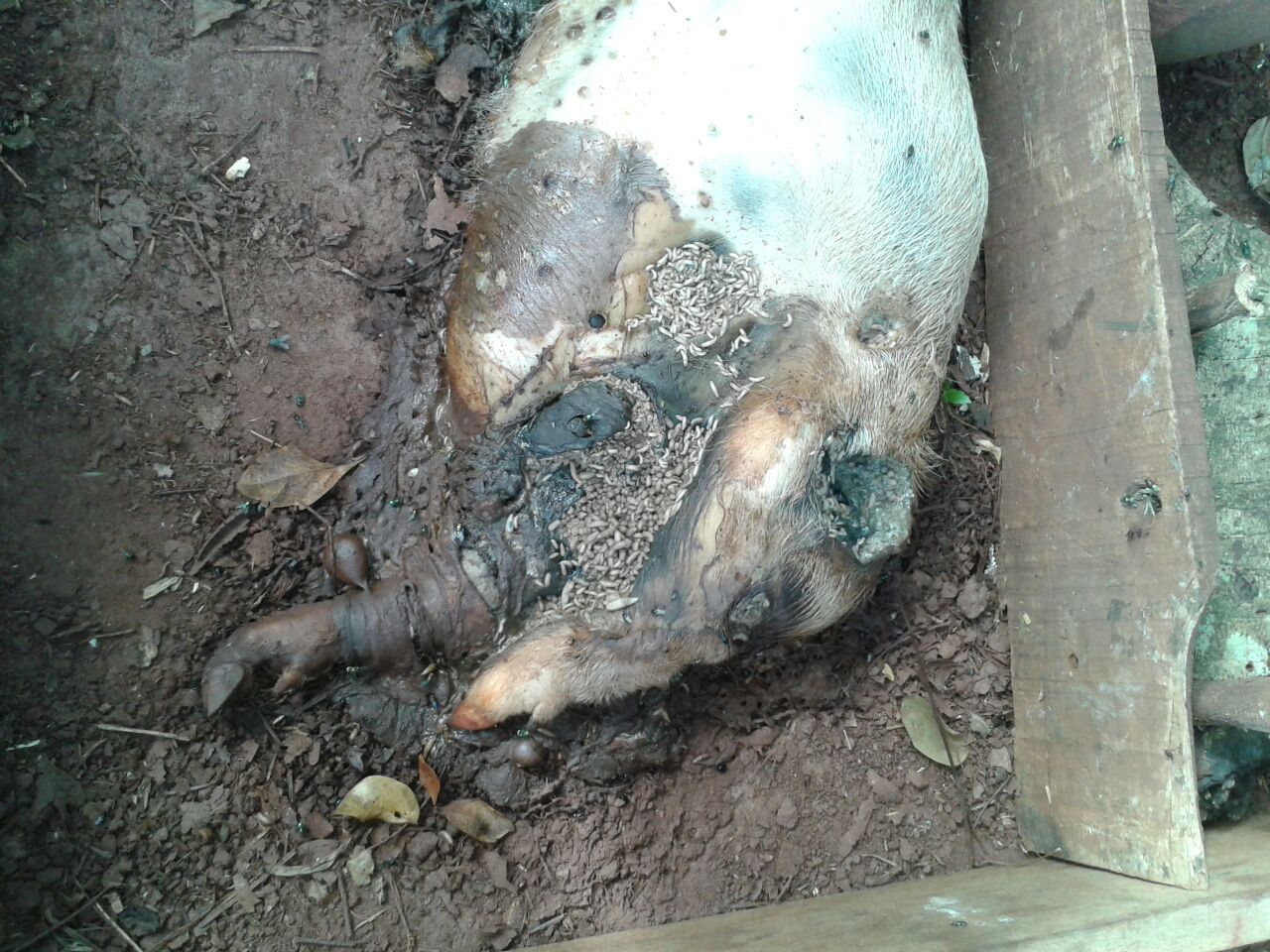 [Speaker Notes: Fale do projeto com o mel primeiro ... depois fale da ampliação para a área forense]
Evolução Investimentos – 2011 - 2016
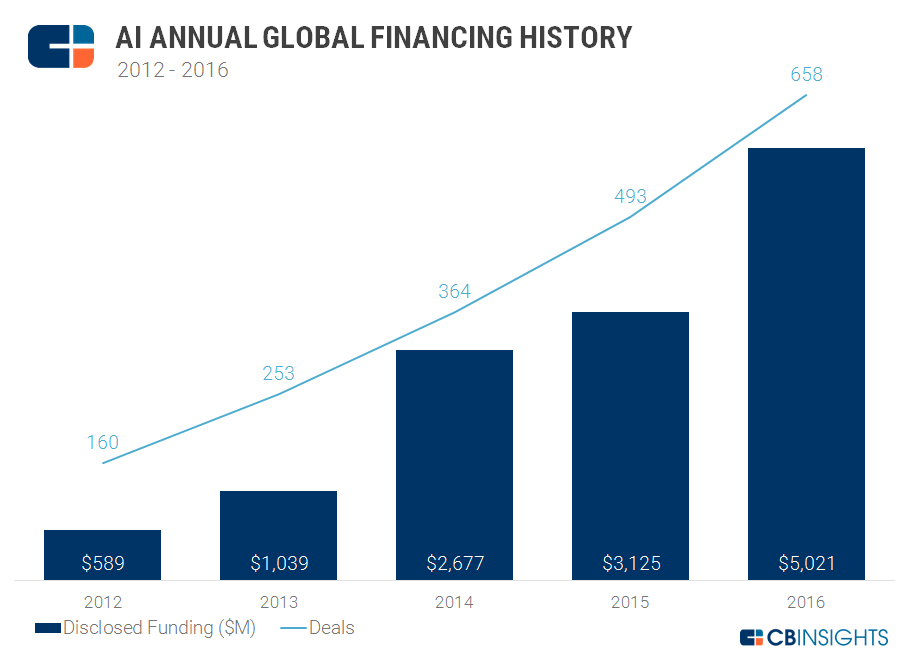 Pesquisa de Opinião entre Especialistas em IA
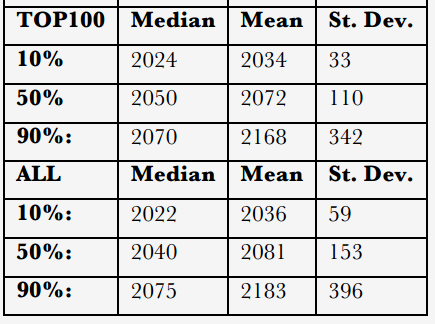 TOP100 autores mais citados
Microsoft Academic
ALL = TOP100+
Participantes Eventos
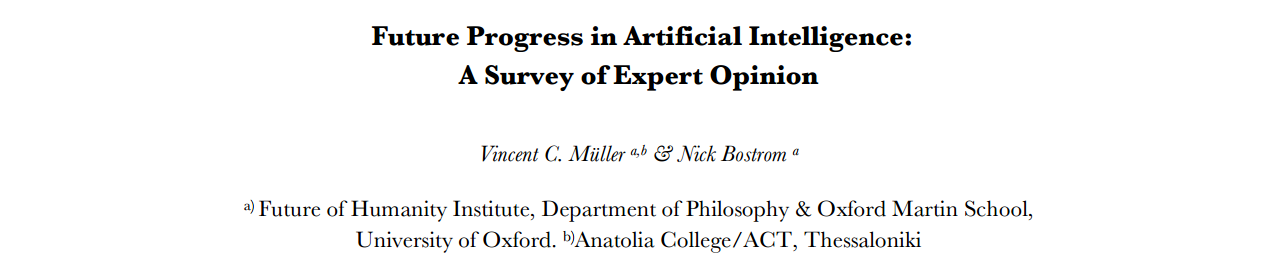 Marcos Históricos – Inteligência Artificial e Visão Computacional
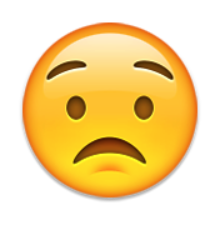 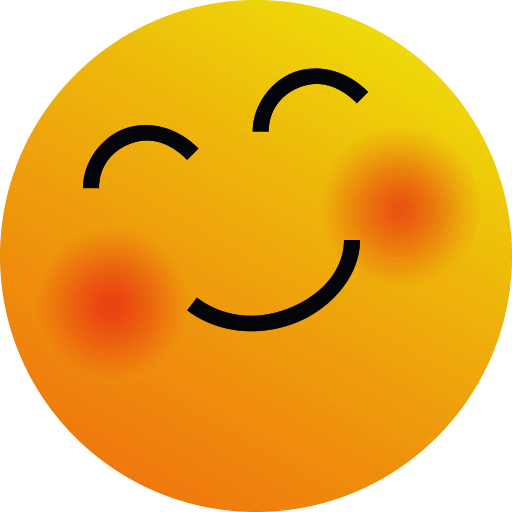 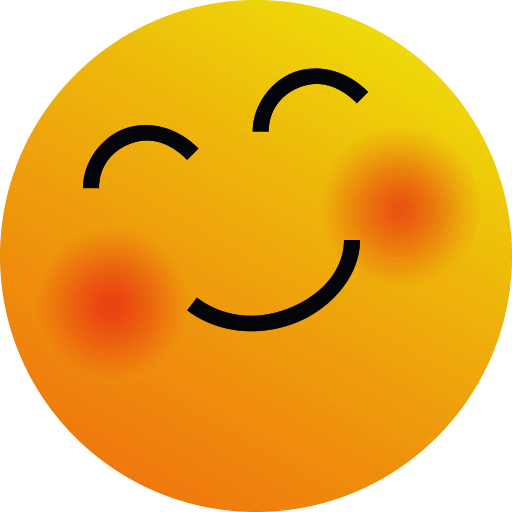 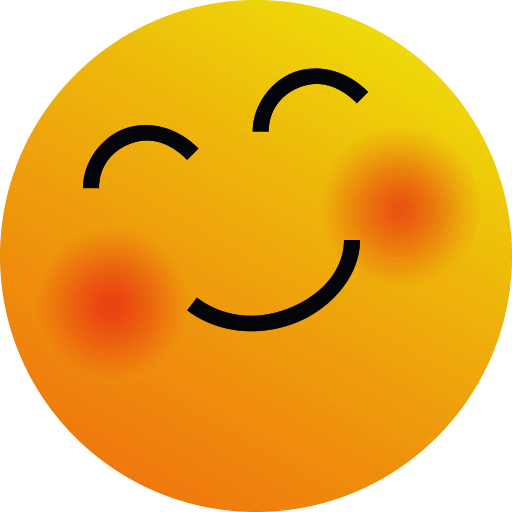 Leibniz
Calcular ideias

1666
Boole
Logica Matem.

1854
Gödel
Incompletude

1931
Aristóteles
Silogismo

350AC
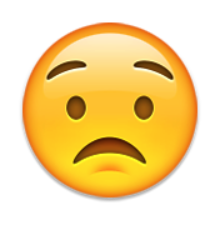 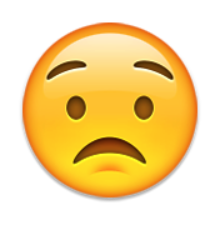 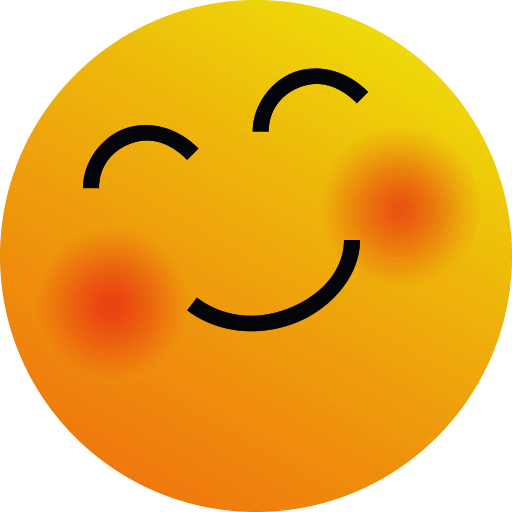 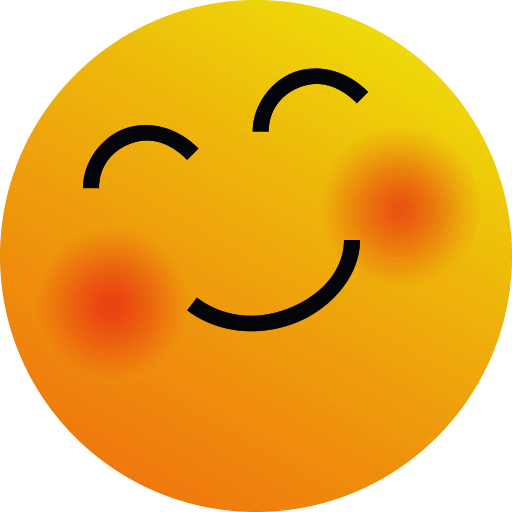 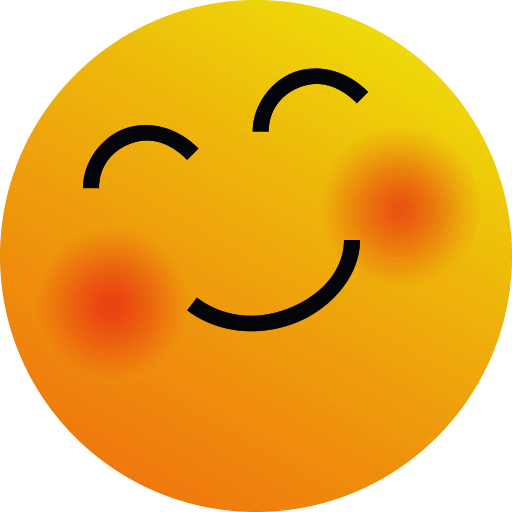 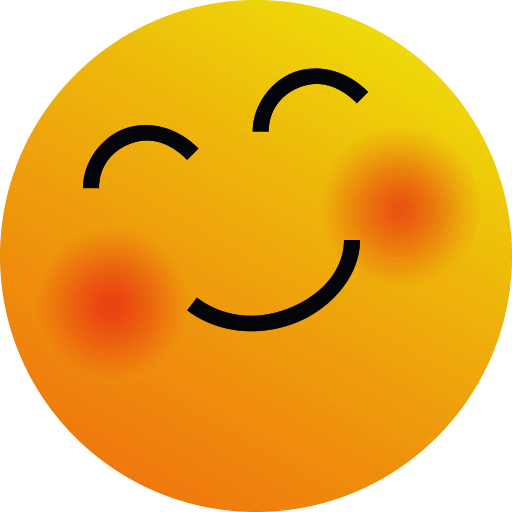 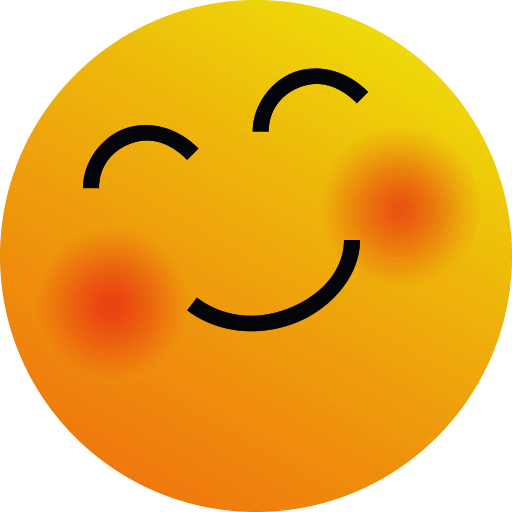 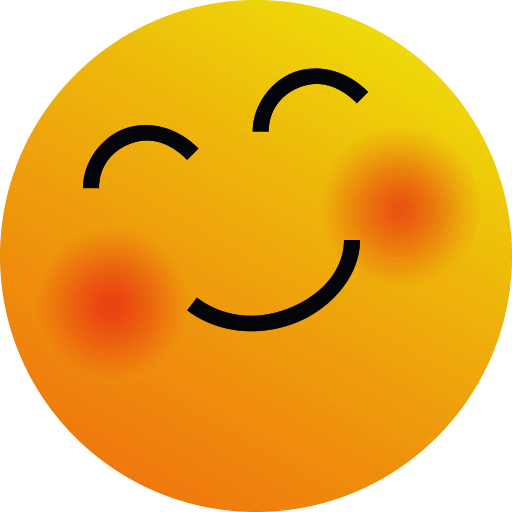 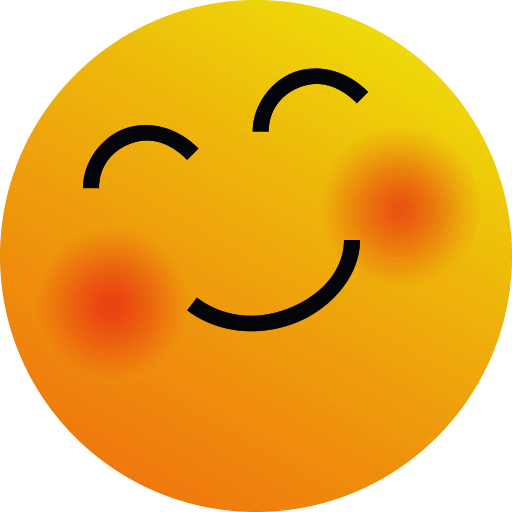 Moravec
IA Inverno

1974
Moravec
IA Inverno I

1974
McDermott
XCON (SE)

1980
McCulloch
Neurôrio Artifical

1943
Turing
Teste

1950
Samuel
Damas (AM)

1952
McCarthy
Nome IA

1956
Weizenbaum
Eliza

1965
Minsky
Projeto VC

1966
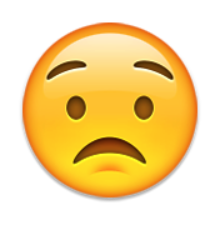 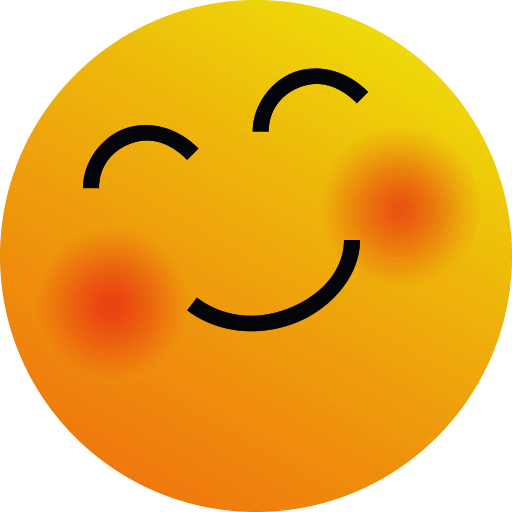 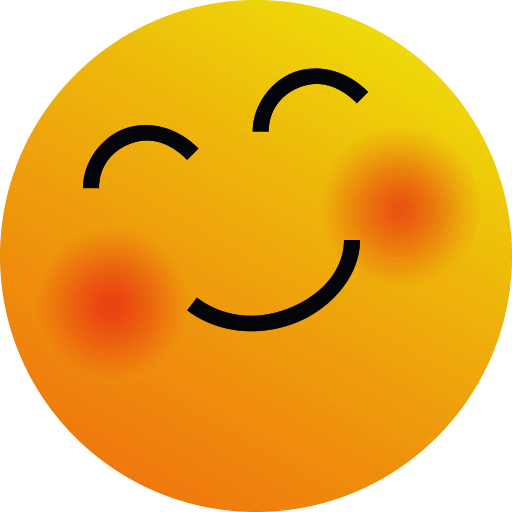 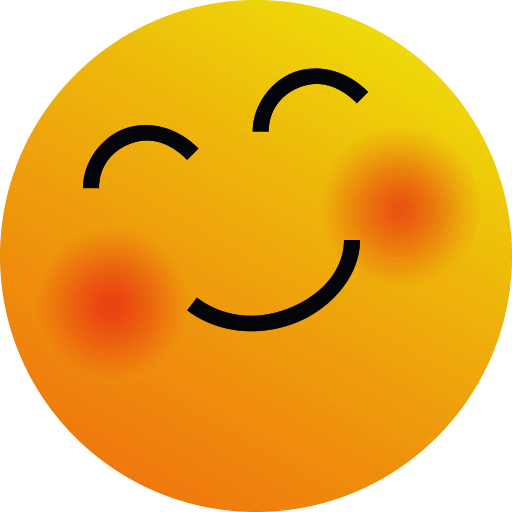 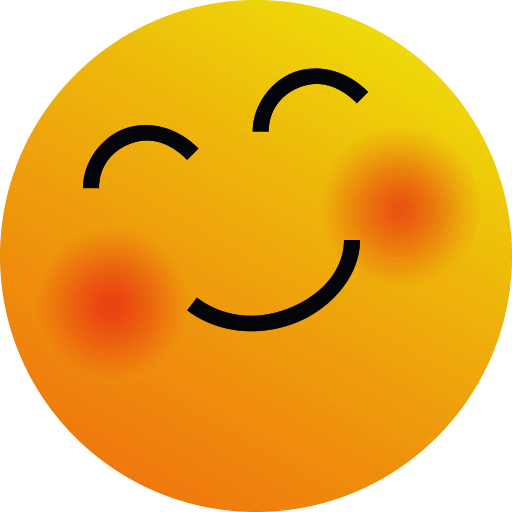 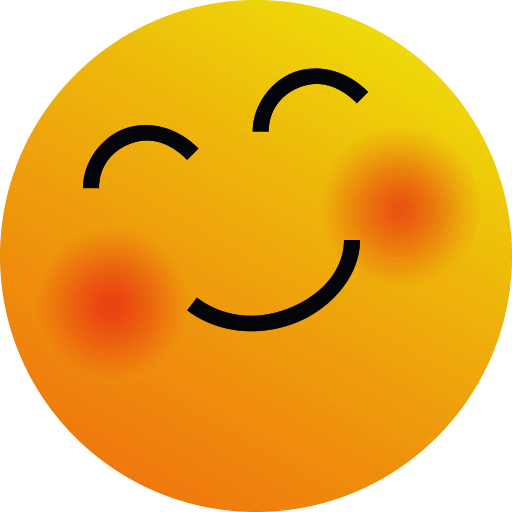 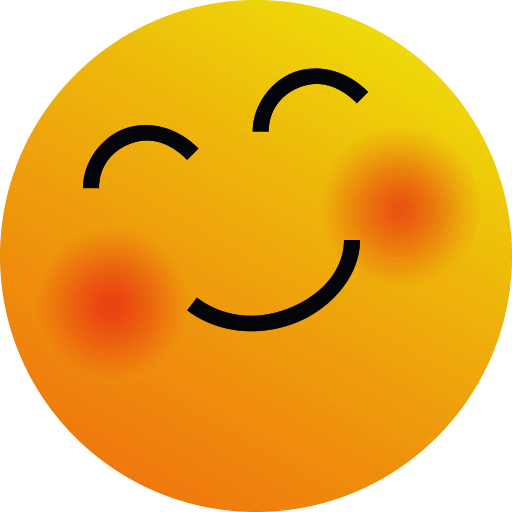 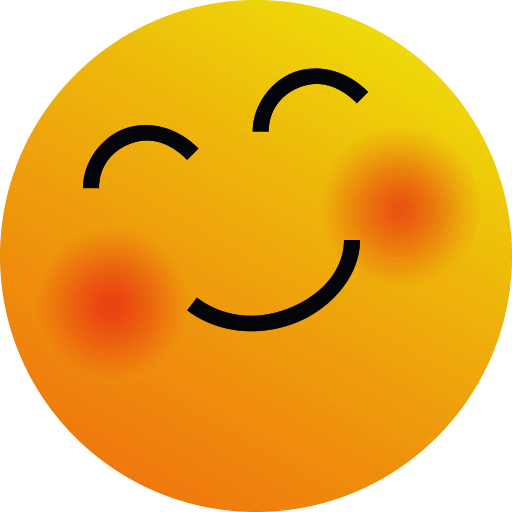 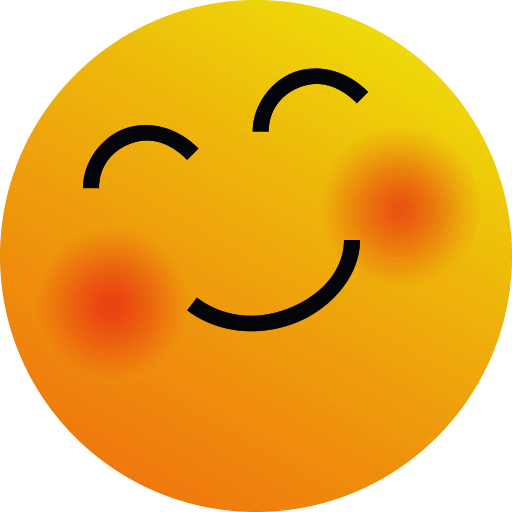 Rumelhart
Backprop. Difus. 

1982
Schank
IA Inverno II

1987
Deep Blue
Xadrez

1997
Asimo
Humanoid.

2000
Hinton
Deep Learn.

2006
Watson
Jeopardy

2011
DeepFace
Rec. Face

2014
Eugene
Turing ?

2014
DeepMind
Go

2015
[Speaker Notes: Destacar o otimismo de Minsky ai pedir para um grupo de orientandos e alunos resolver o problema central da VC em 1966 em um “trabalhinho de disciplina”.  O Paradoxo de Moravec está relacionado com a facilidade da IA na época para resolver problema aparentemente difíceis (jogar damas muito bem) mas falhar feio em problemas que até uma criança pequena resolve (reconhecer rostos). Em 2014 a IA superiou a IH em um teste de reconhecimento de faces.]
Limitações das Técnicas mais Utilizadas Atualmente
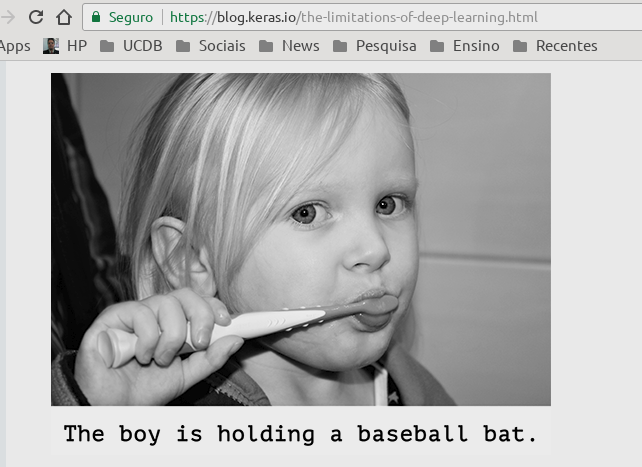 O garoto está segurando um taco de basebol
[Speaker Notes: Não identifica que é novo demais para jogar baseball, não percebe que a escova parece grande por conta da perspectiva, … falta raciocínio lógico. Muita dependência de dados. Problema central da abordagem estatística.]
Limitações das Técnicas mais Utilizadas Atualmente
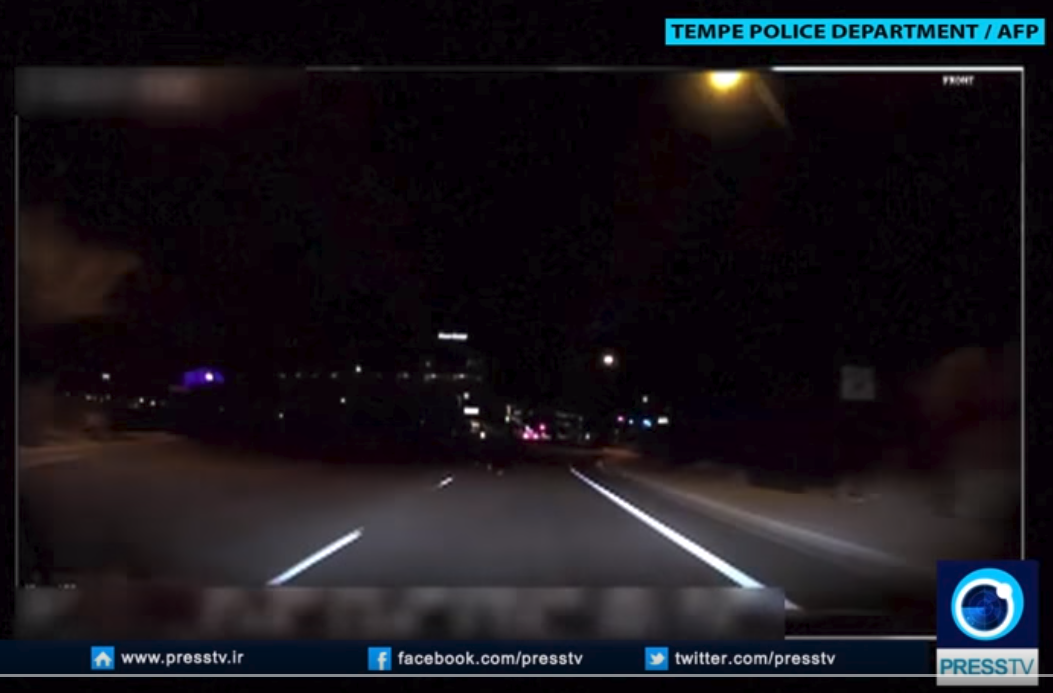 [Speaker Notes: Não identifica que é novo demais para jogar baseball, não percebe que a escova parece grande por conta da perspectiva, … falta raciocínio lógico. Muita dependência de dados. Problema central da abordagem estatística.]
Limitações das Técnicas mais Utilizadas Atualmente
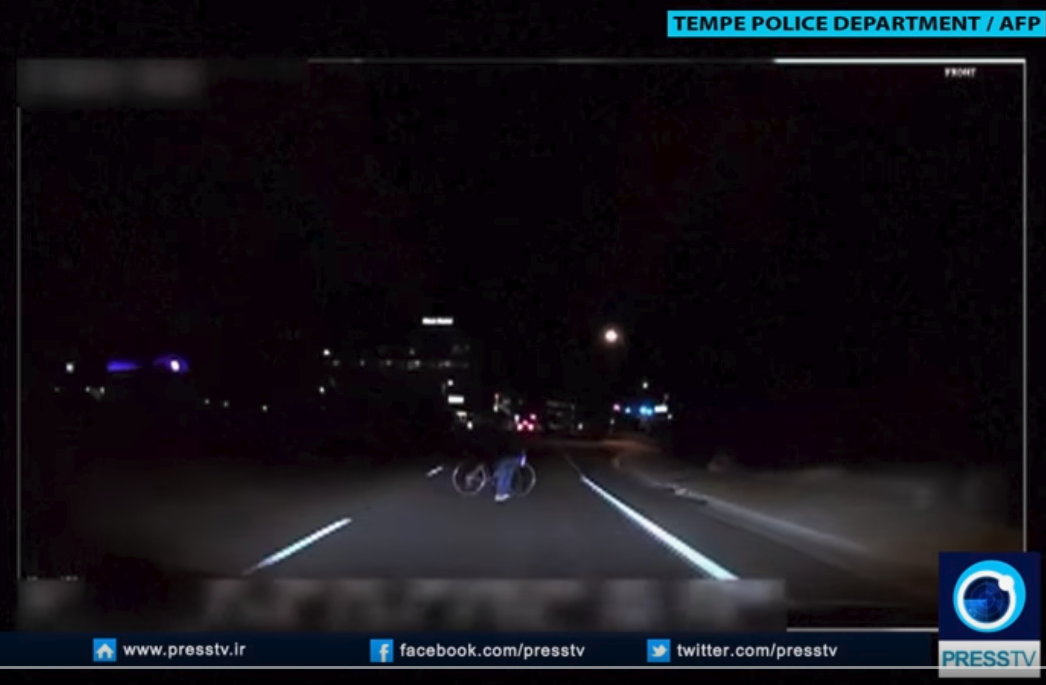 [Speaker Notes: Não identifica que é novo demais para jogar baseball, não percebe que a escova parece grande por conta da perspectiva, … falta raciocínio lógico. Muita dependência de dados. Problema central da abordagem estatística.]
Reconhecimento Sintático de Padrões
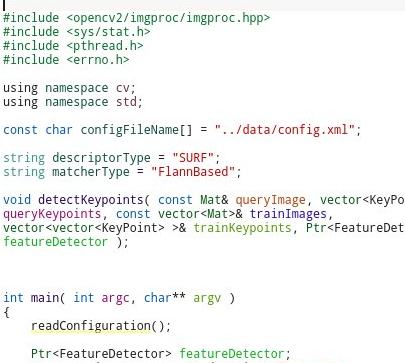 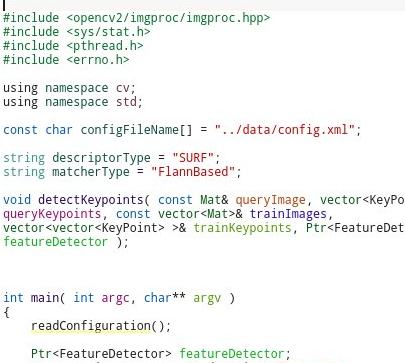 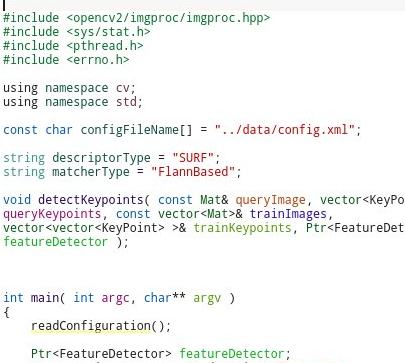 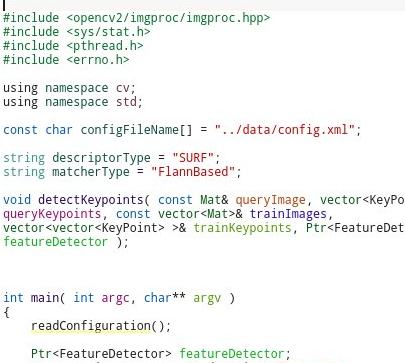 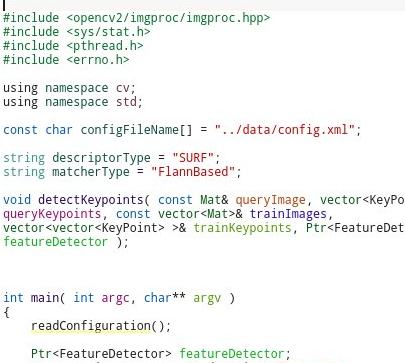 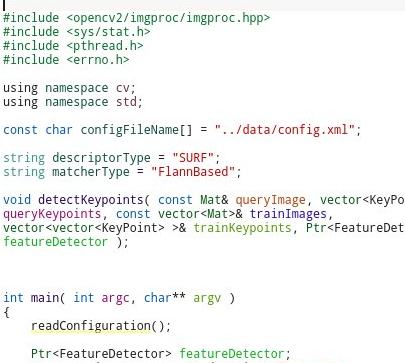 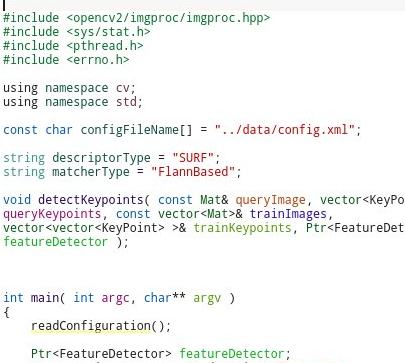 E
E
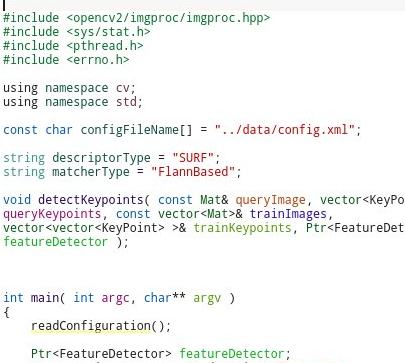 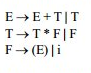 E
E
+
T
T
+
T
F
T
*
F
*
Inferência Gramatical
Análise Sintática e Semântica
S
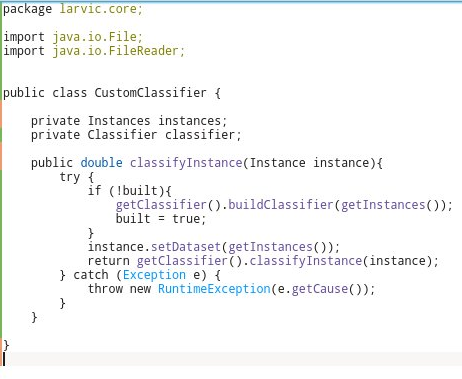 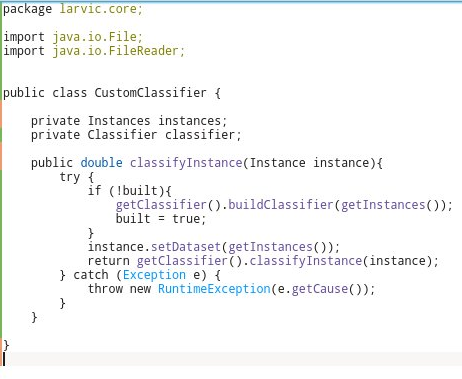 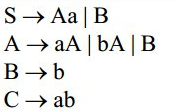 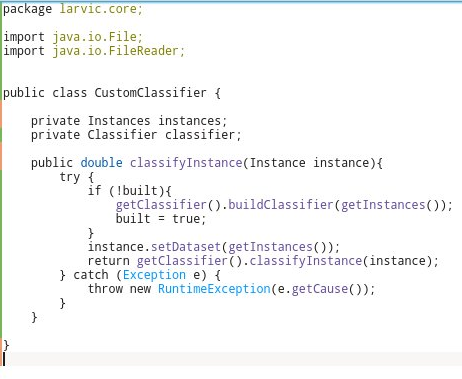 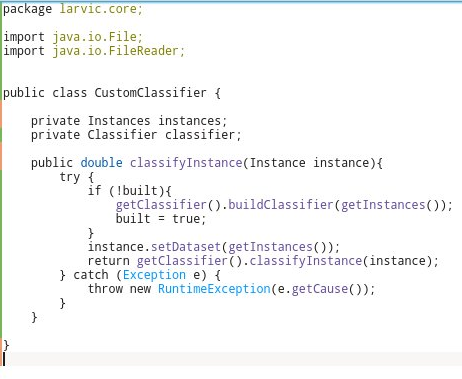 A
a
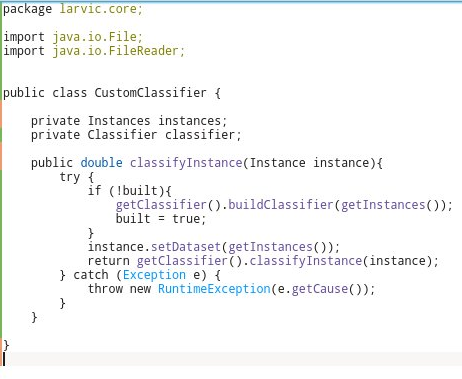 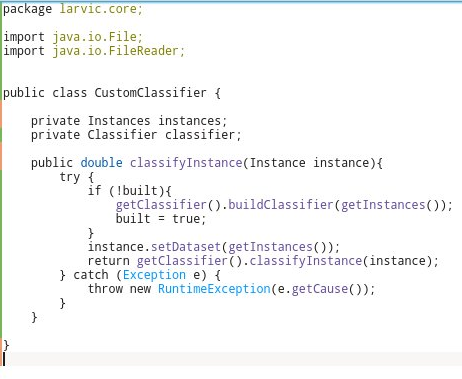 A
a
Linguagens formais, Autômatos, Gramáticas, Linguagens naturais, …, LÓGICA
Alfabetos e cadeias de caracteres
Alfabetos e cadeias de caracteres
[Speaker Notes: Não identifica que é novo demais para jogar baseball, não percebe que a escova parece grande por conta da perspectiva, … falta raciocínio lógico. Muita dependência de dados. Problema central da abordagem estatística.]
Reconhecimento Sintático de Padrões
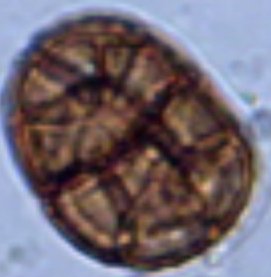 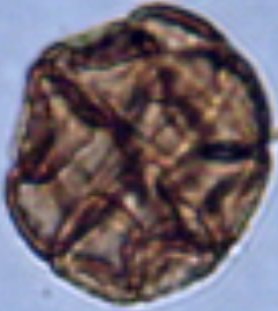 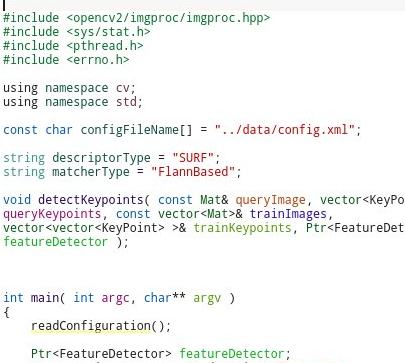 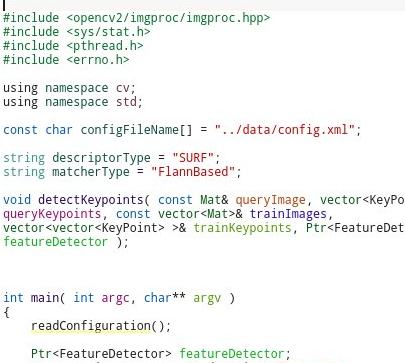 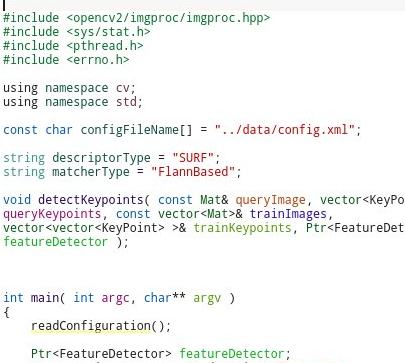 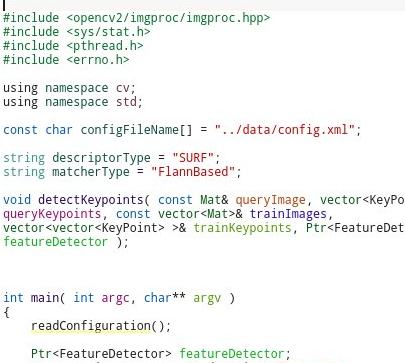 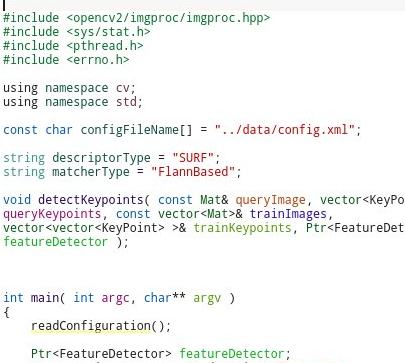 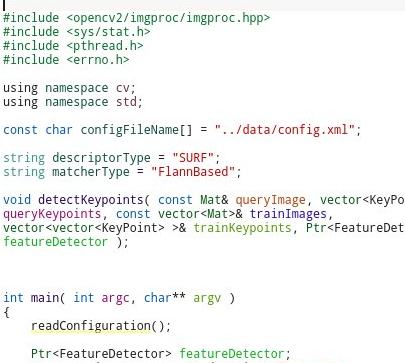 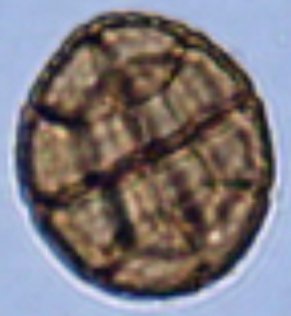 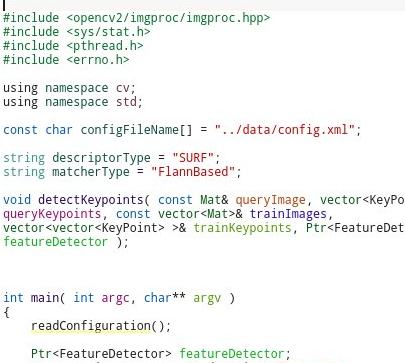 E
E
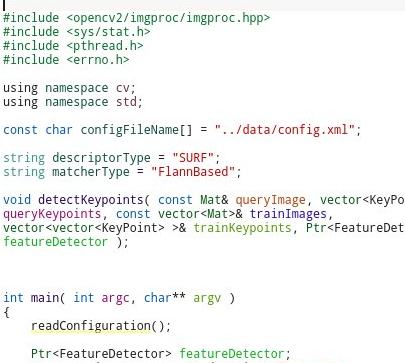 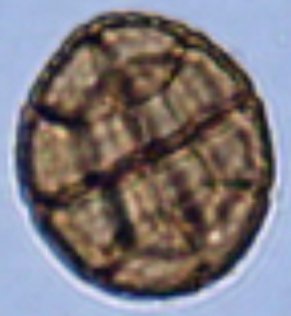 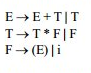 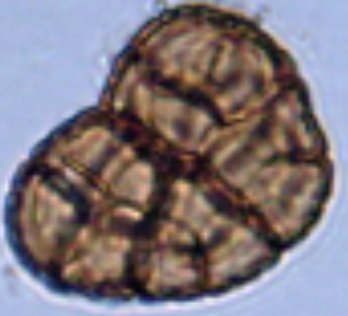 E
E
+
T
T
+
T
F
T
*
F
*
Inferência Gramatical
Análise Sintática e Semântica
S
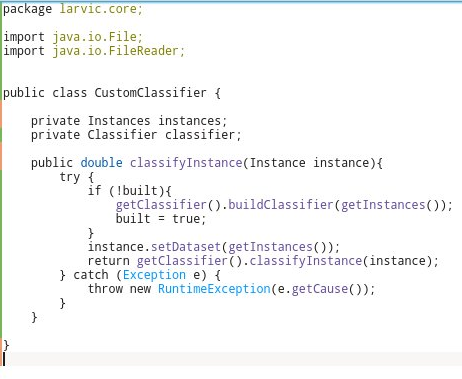 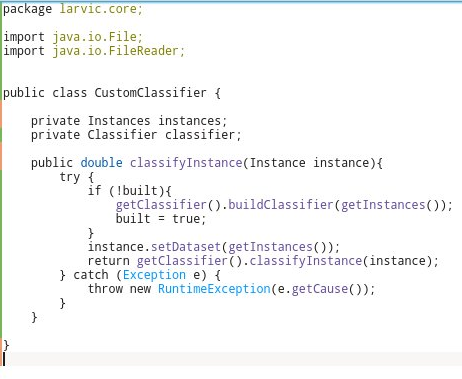 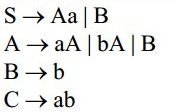 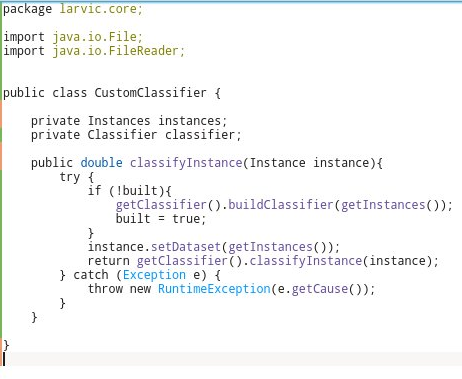 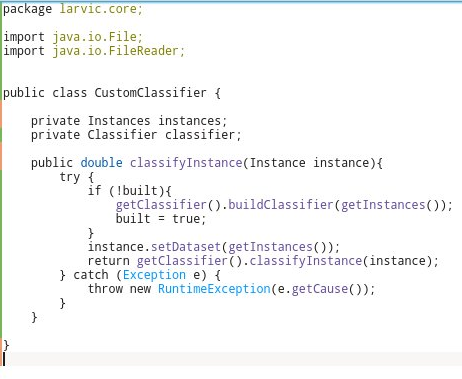 A
a
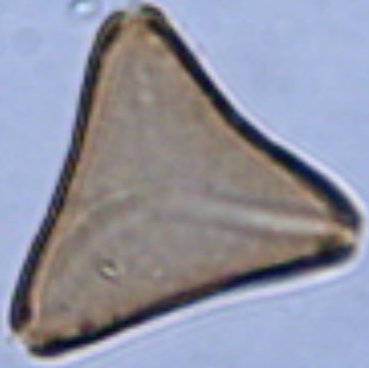 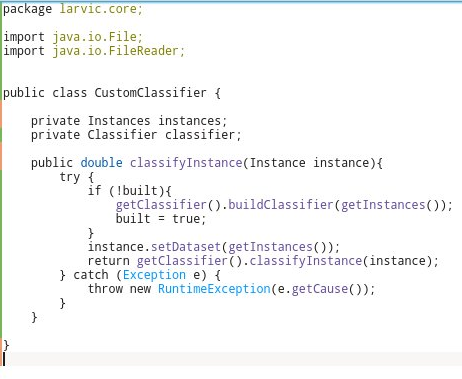 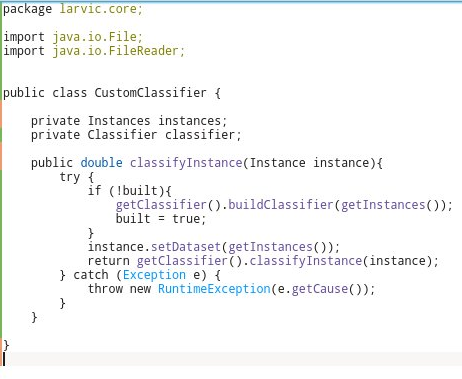 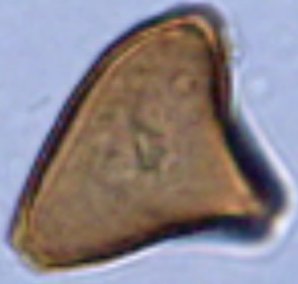 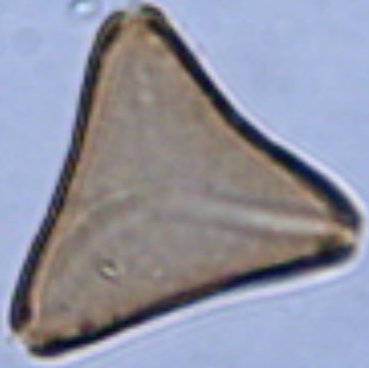 A
a
Linguagens formais, Autômatos, Gramáticas, Linguagens naturais, …, LÓGICA
Alfabetos e cadeias de caracteres
Alfabetos e cadeias de caracteres
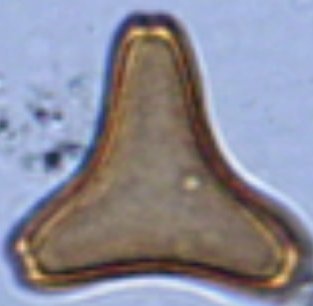 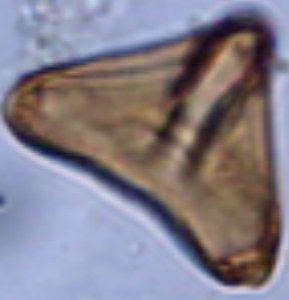 [Speaker Notes: Não identifica que é novo demais para jogar baseball, não percebe que a escova parece grande por conta da perspectiva, … falta raciocínio lógico. Muita dependência de dados. Problema central da abordagem estatística.]
Canal de Visão Computacional no Youtube (Prof. Pistori)
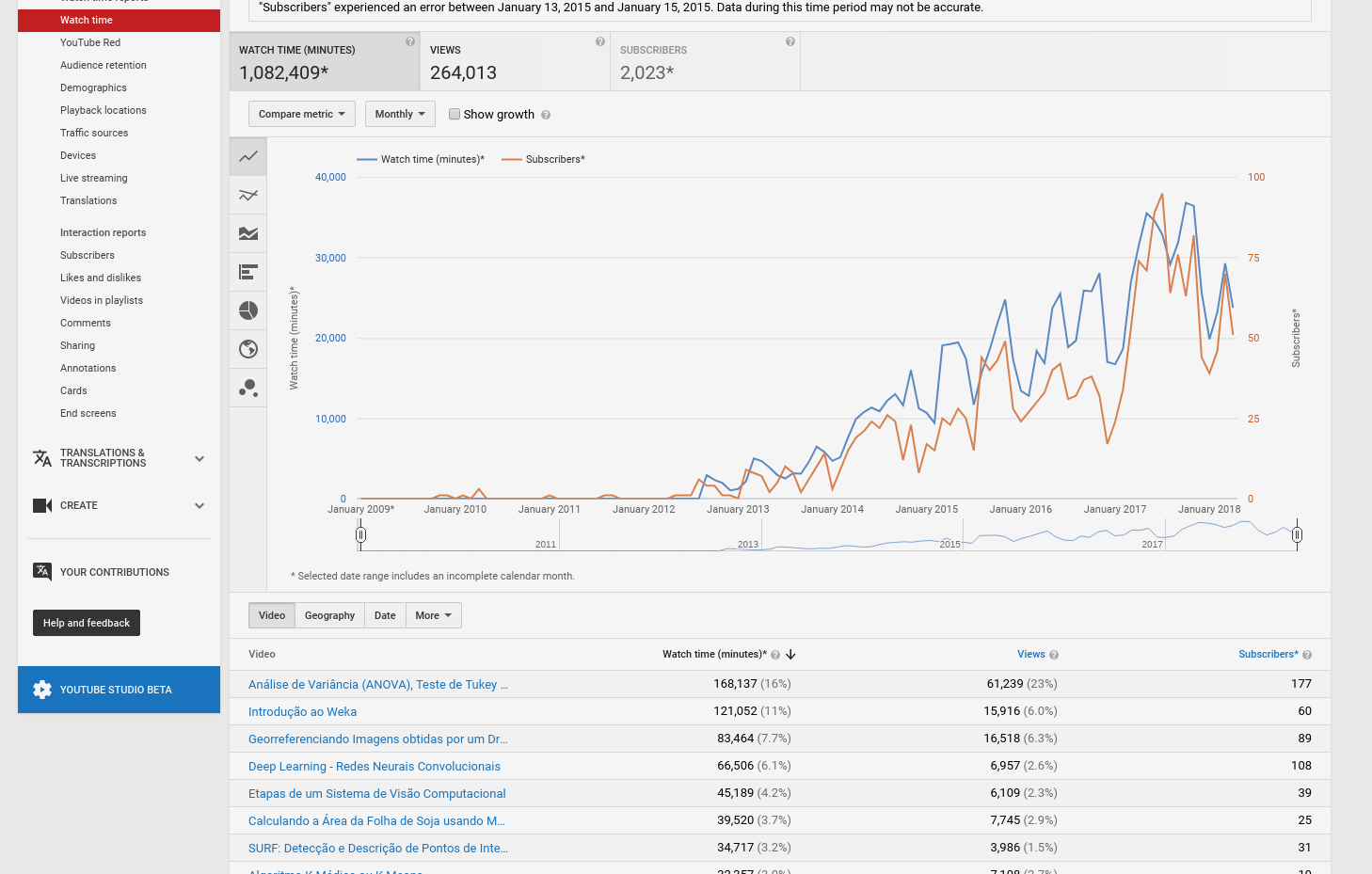 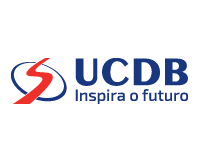 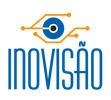 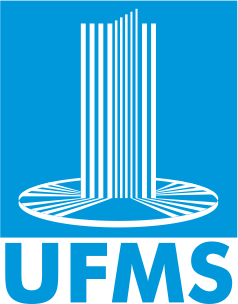 Muito Obrigado !!!  

Contato: pistori@ucdb.br
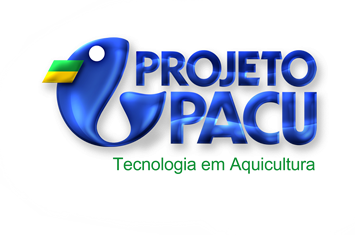 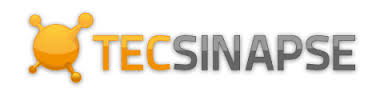 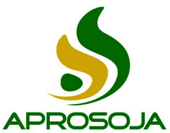 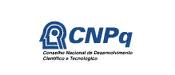 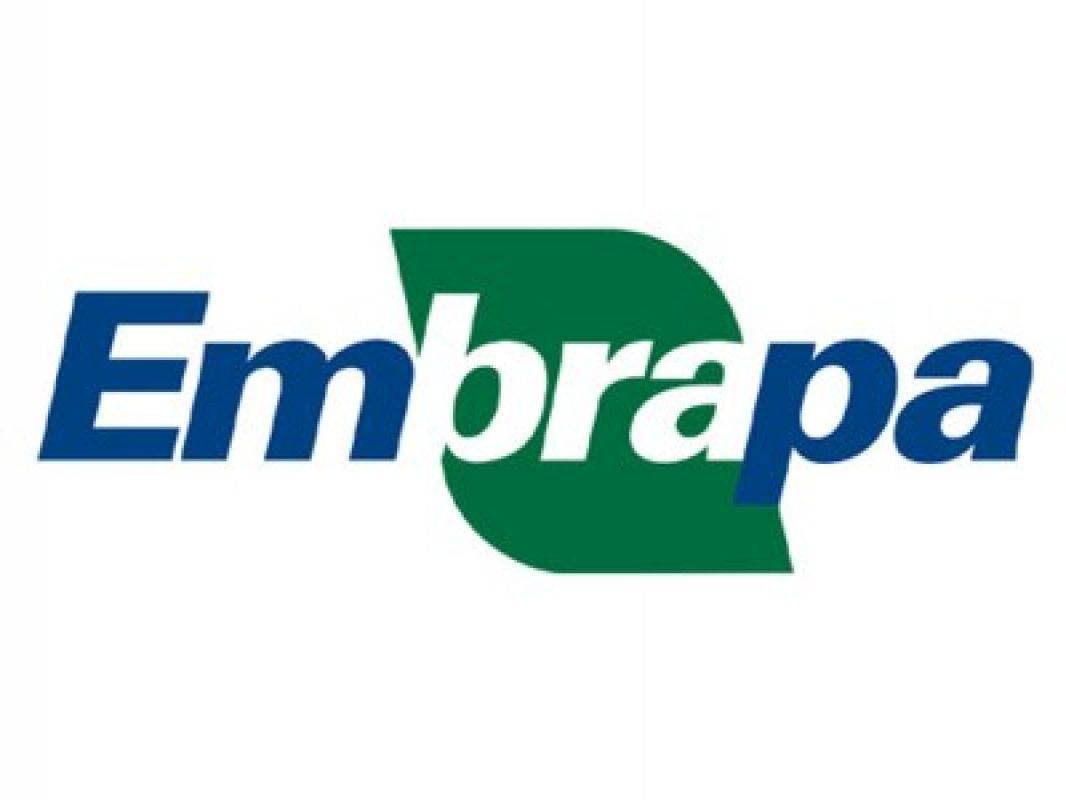 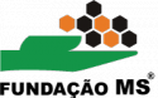 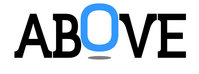 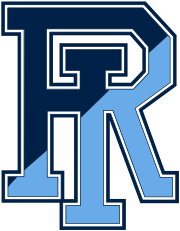 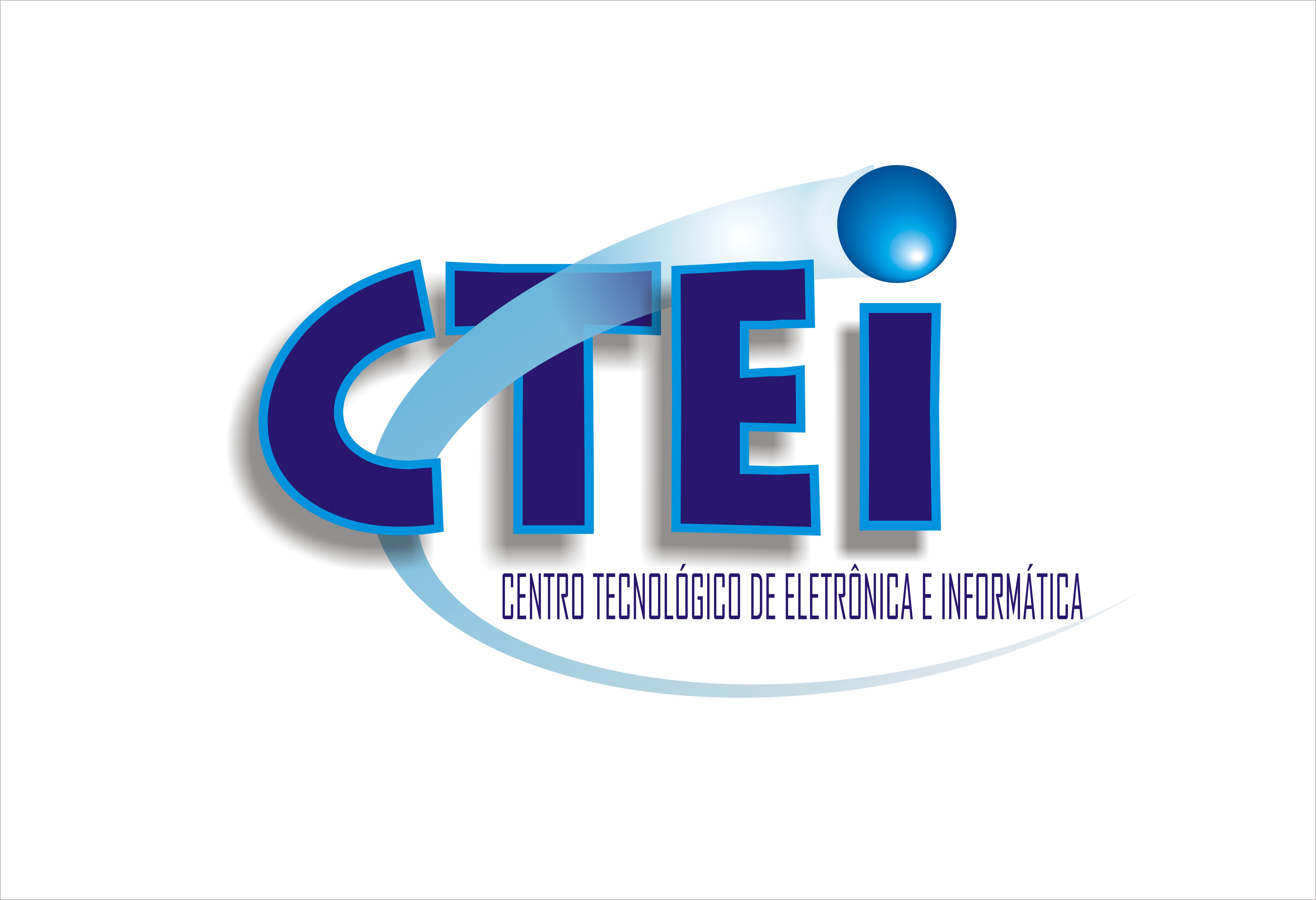 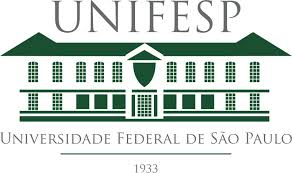 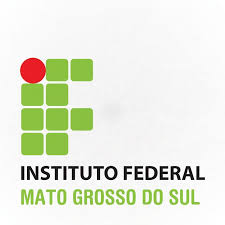 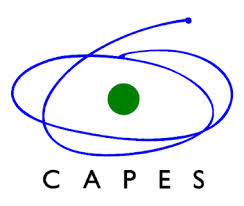 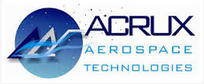 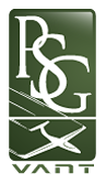 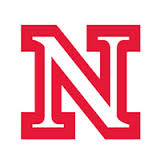 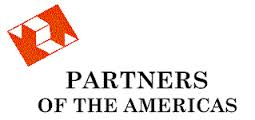 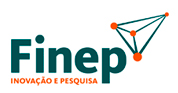 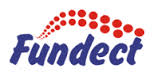